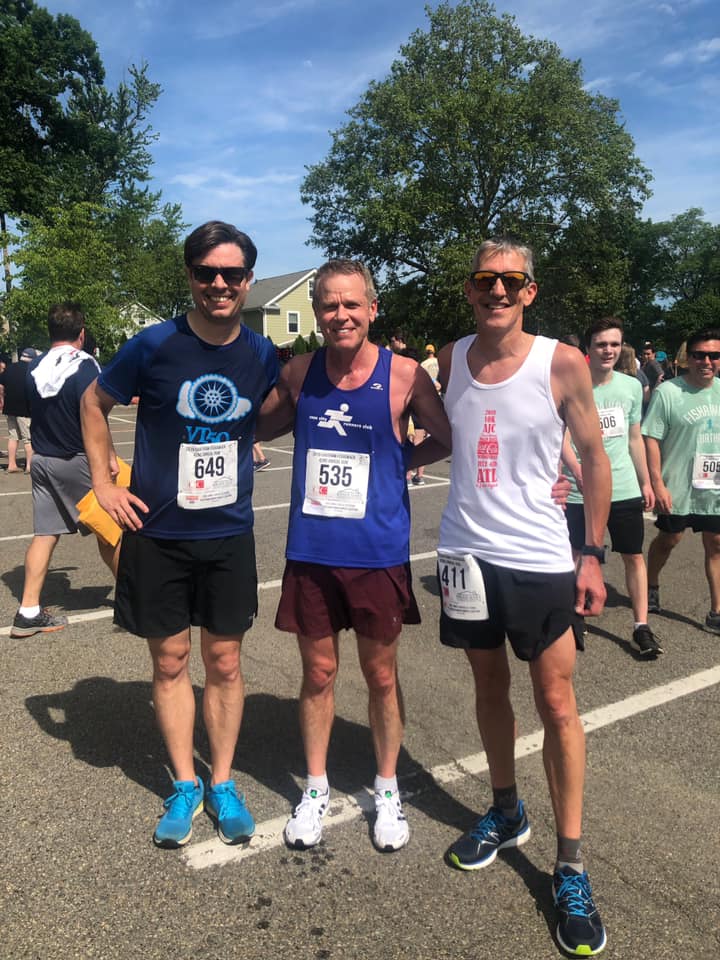 Fishawack
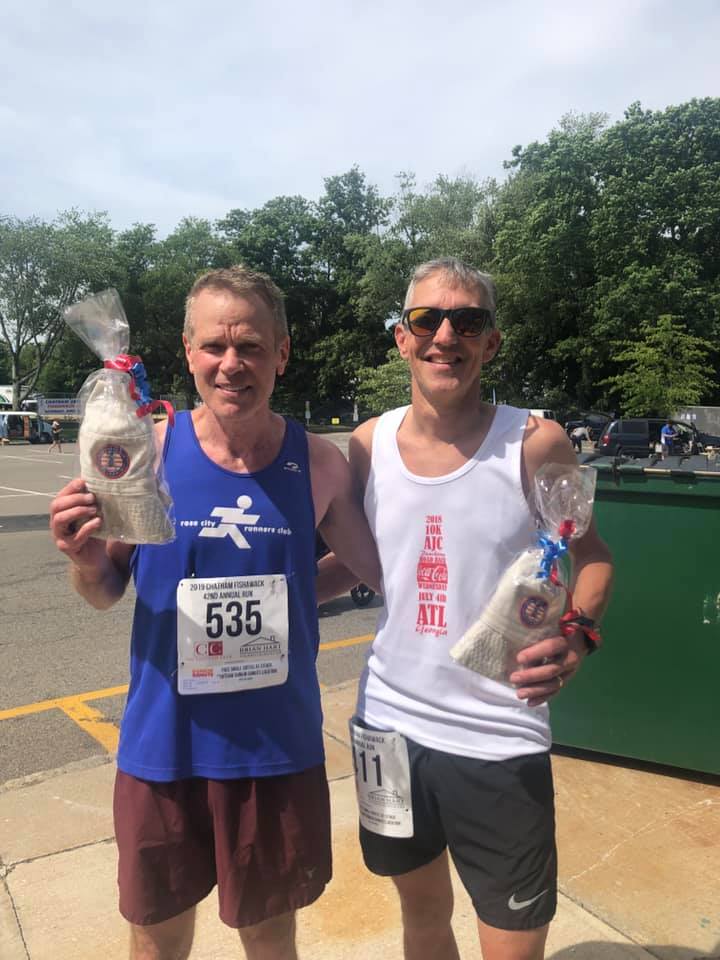 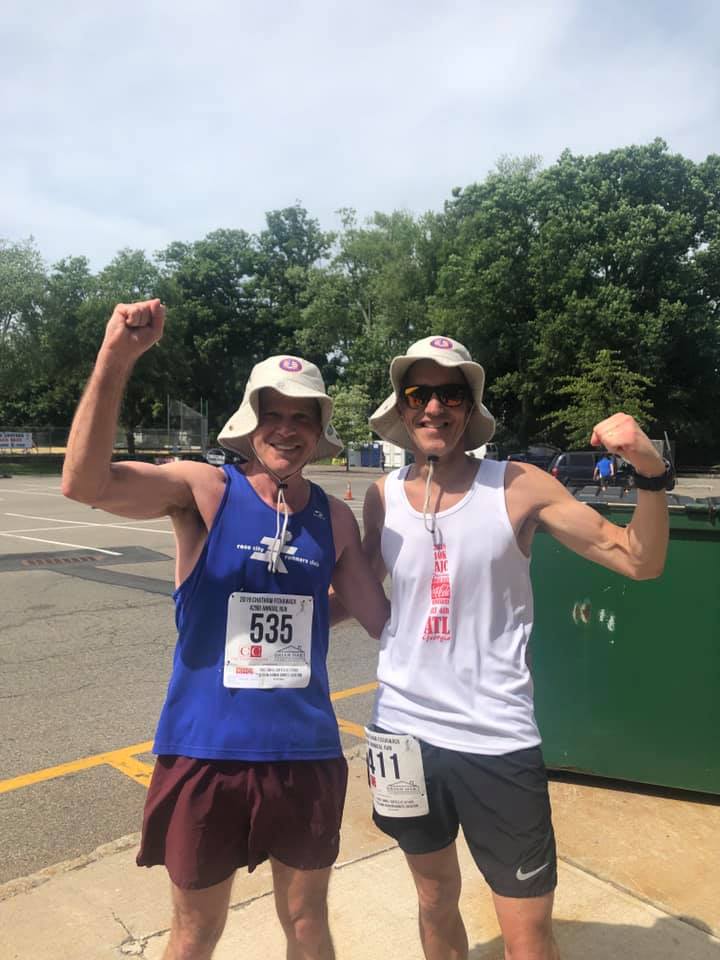 Lou, Jamil and Brian with awards at Our House in Summit
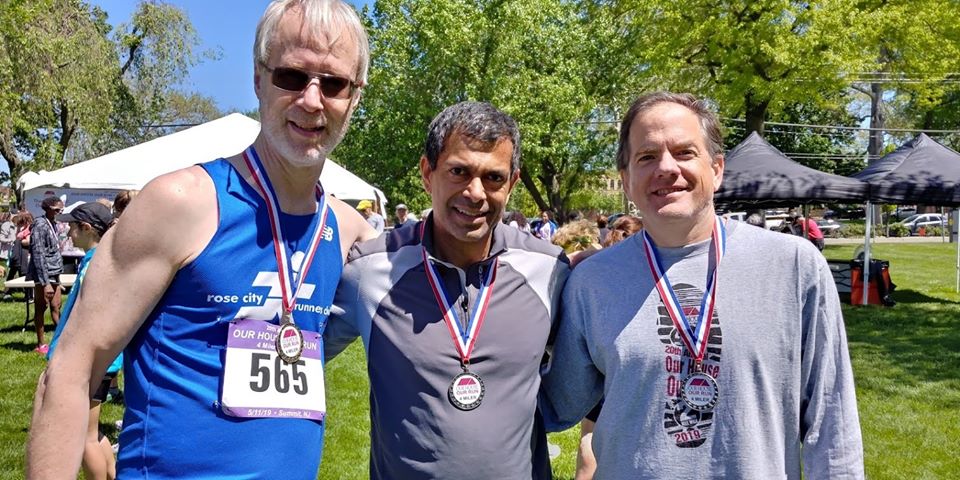 Judy, Barb and Linda top three Masters in 1996
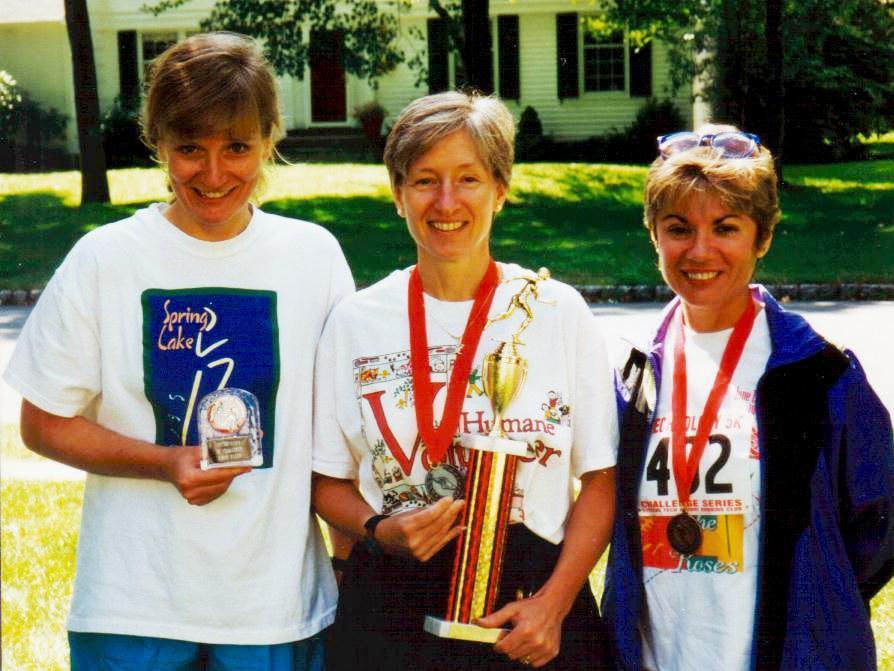 Jersey Shore Relay

First Place Club Division
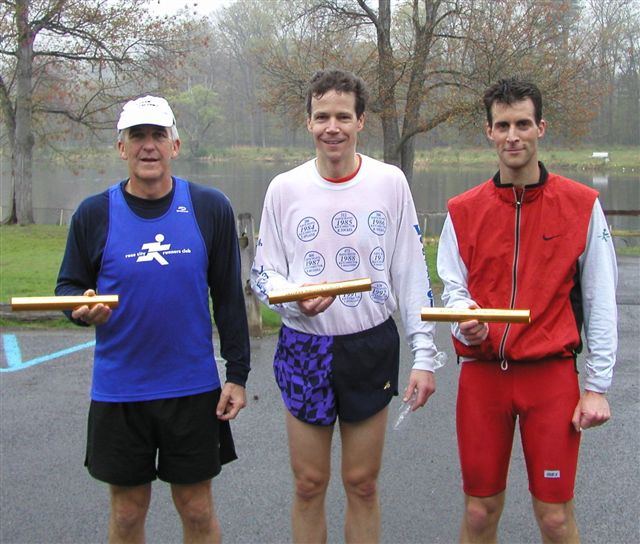 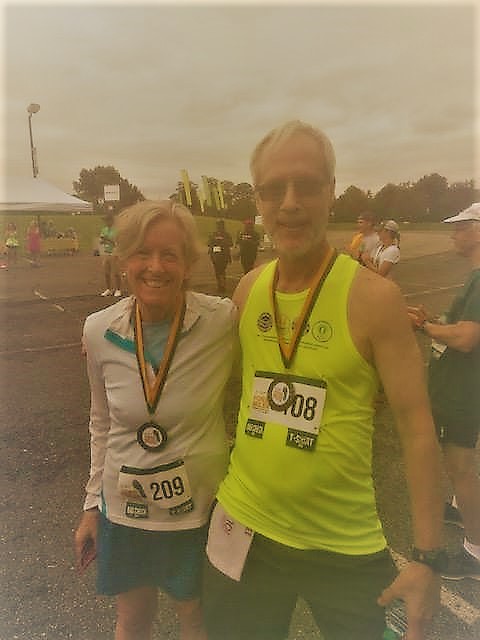 Beth and Lou with awards at Fitzgeralds
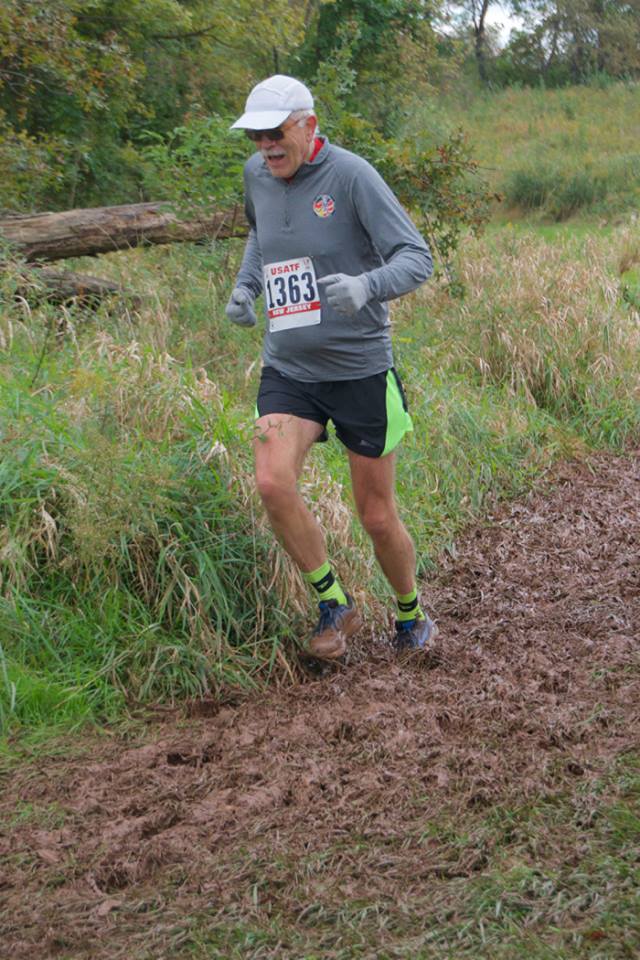 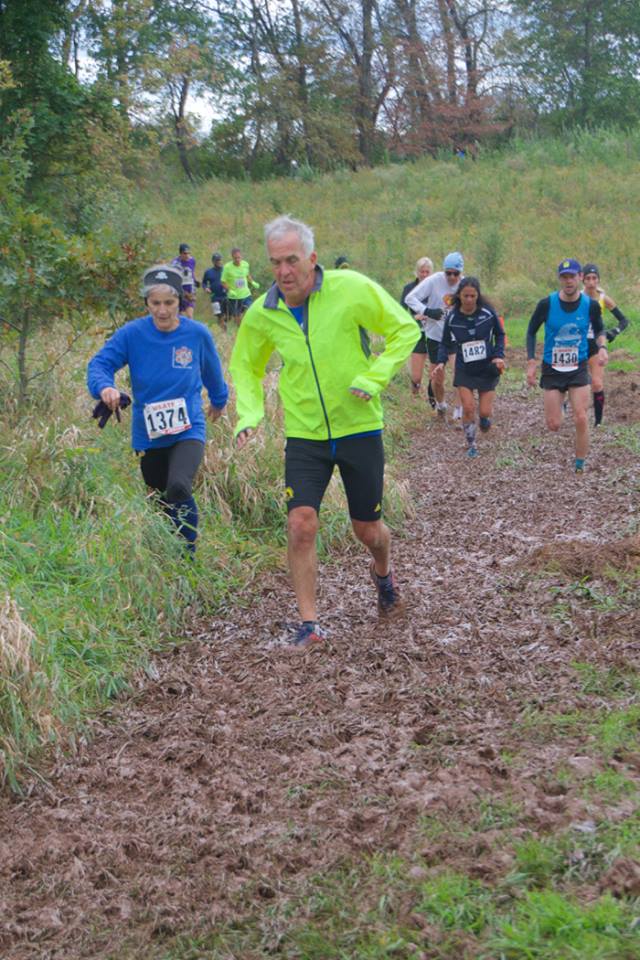 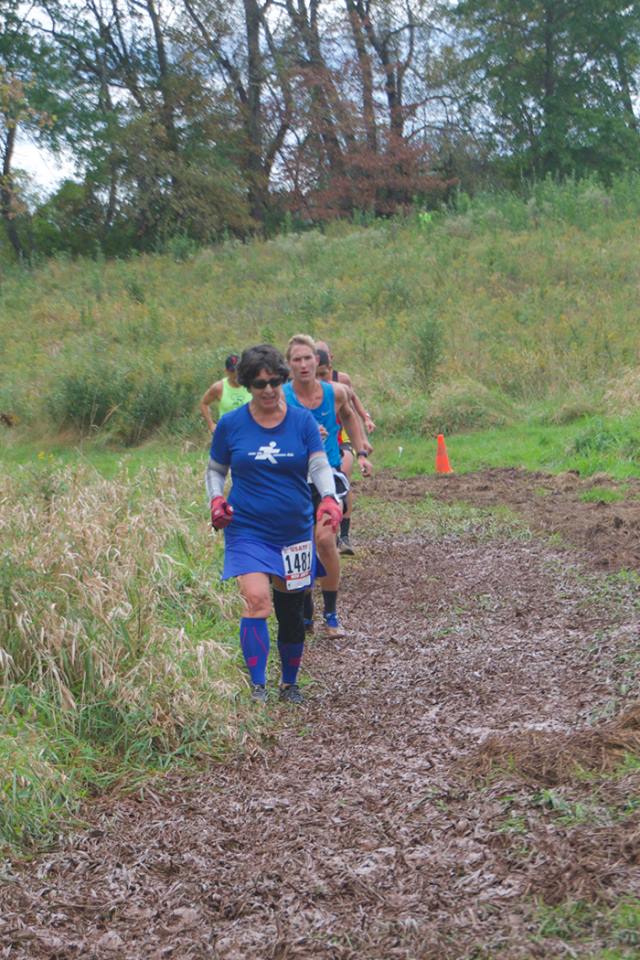 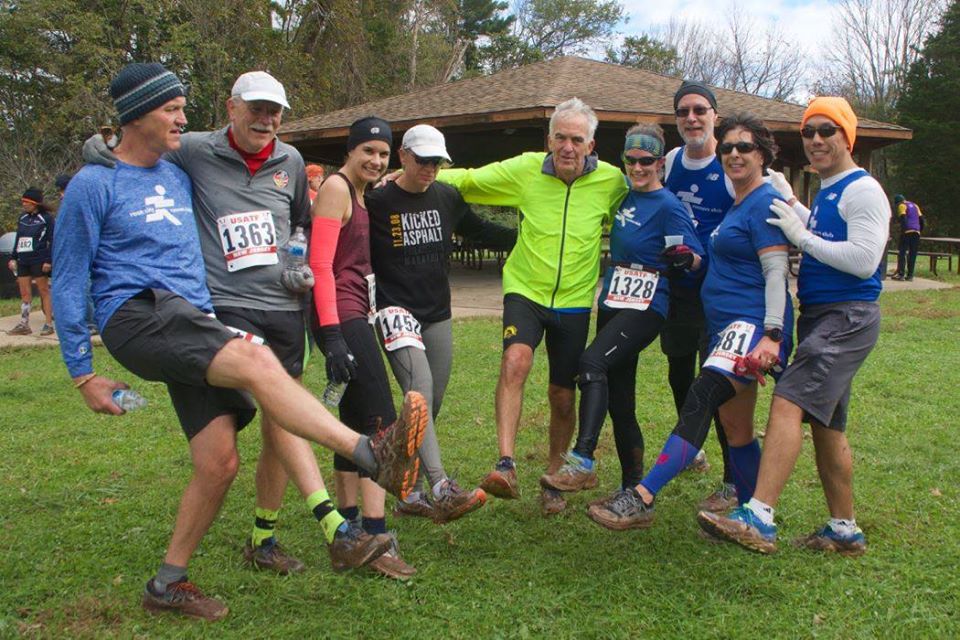 First Rose City Sponsored Race
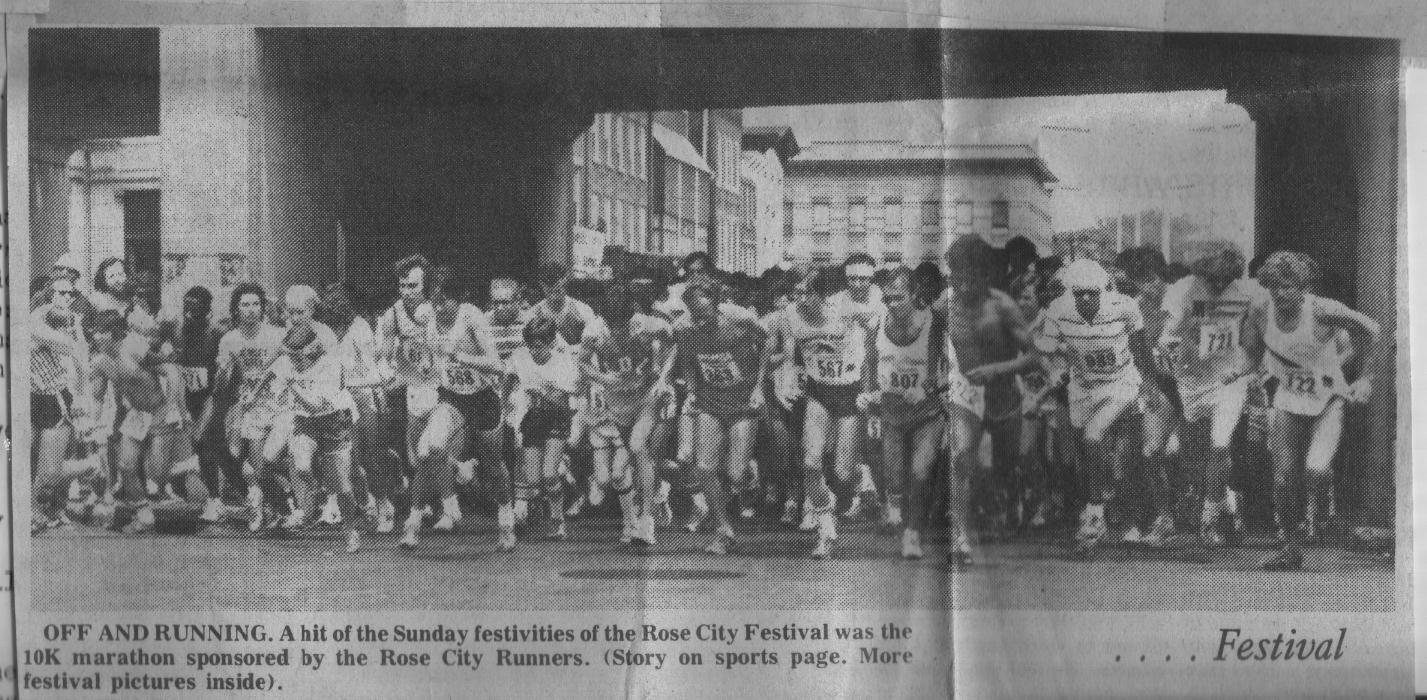 Lorem ipsum dolor sit amet, consectetuer adipiscing elit. Maecenas porttitor congue massa. Fusce posuere, magna sed pulvinar ultricies, purus lectus malesuada libero, sit amet commodo magna eros quis urna.
Nunc viverra imperdiet enim. Fusce est. Vivamus a tellus.
Pellentesque habitant morbi tristique senectus et netus et malesuada fames ac turpis egestas. Proin pharetra nonummy pede. Mauris et orci.
10
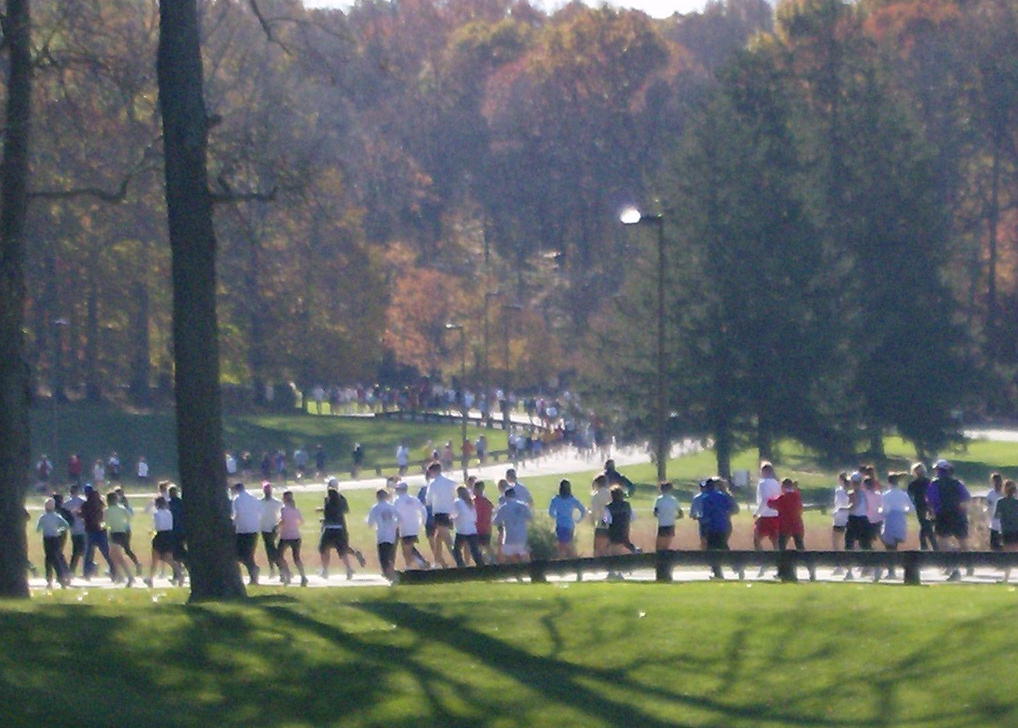 2007
GFR
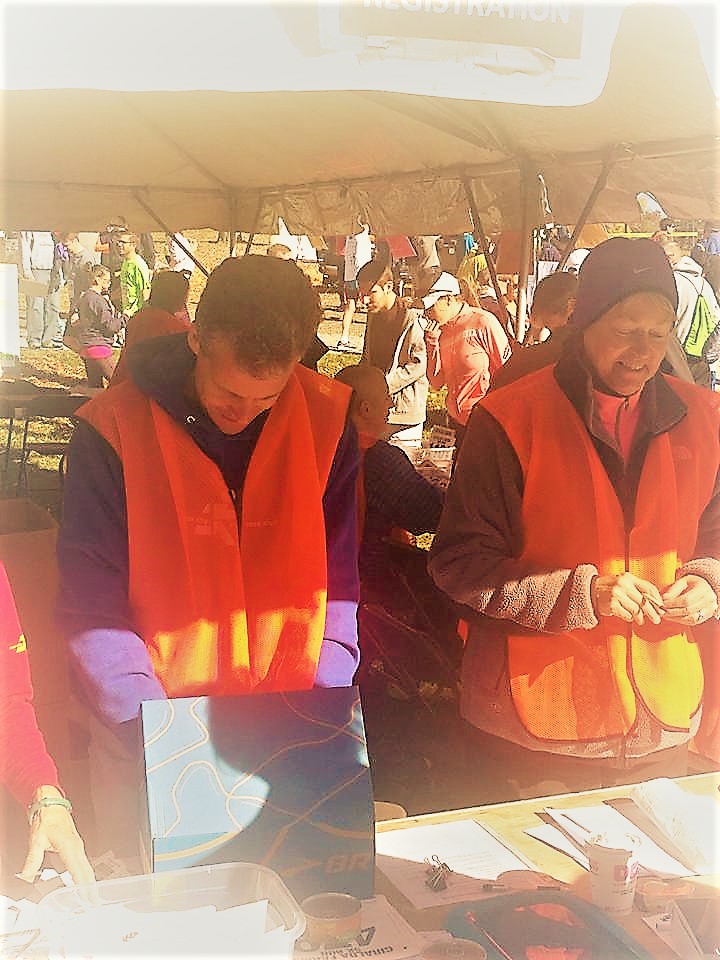 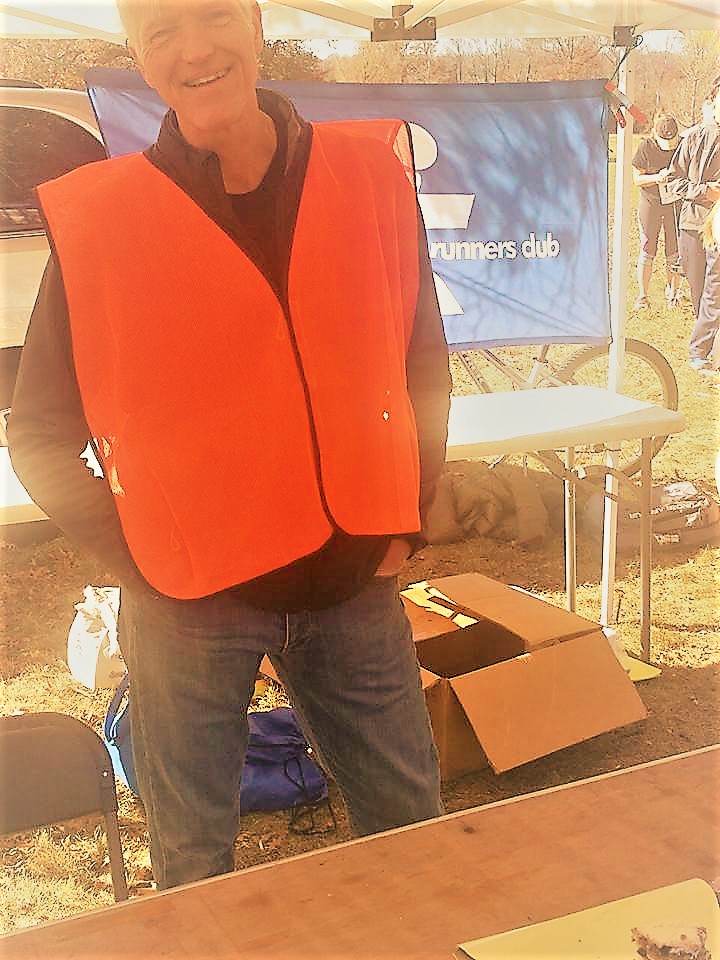 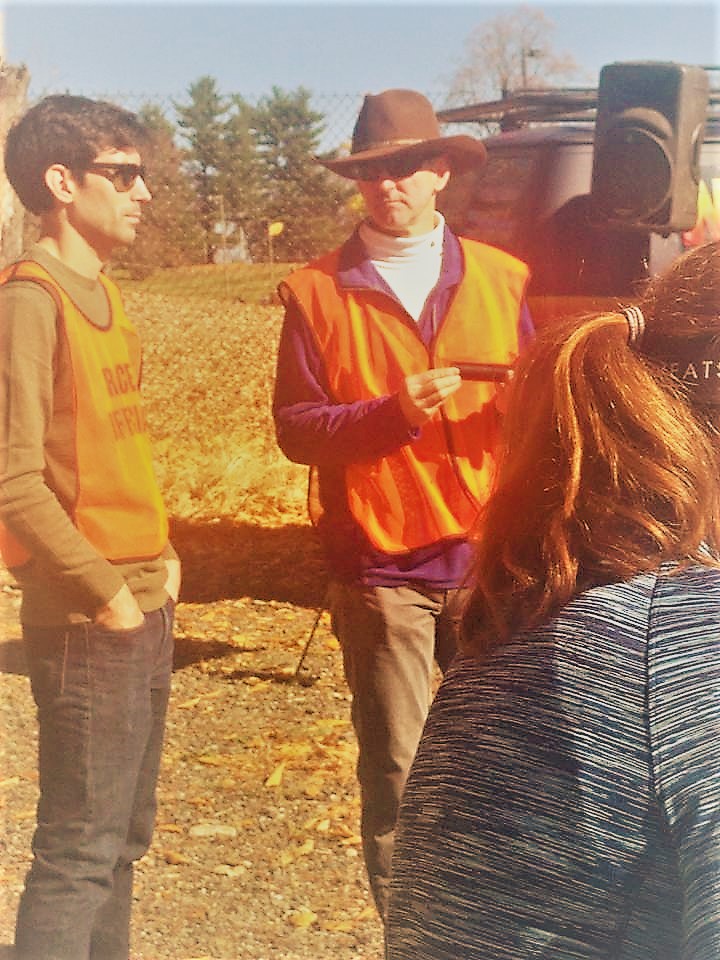 Working
Giralda
Farms Run
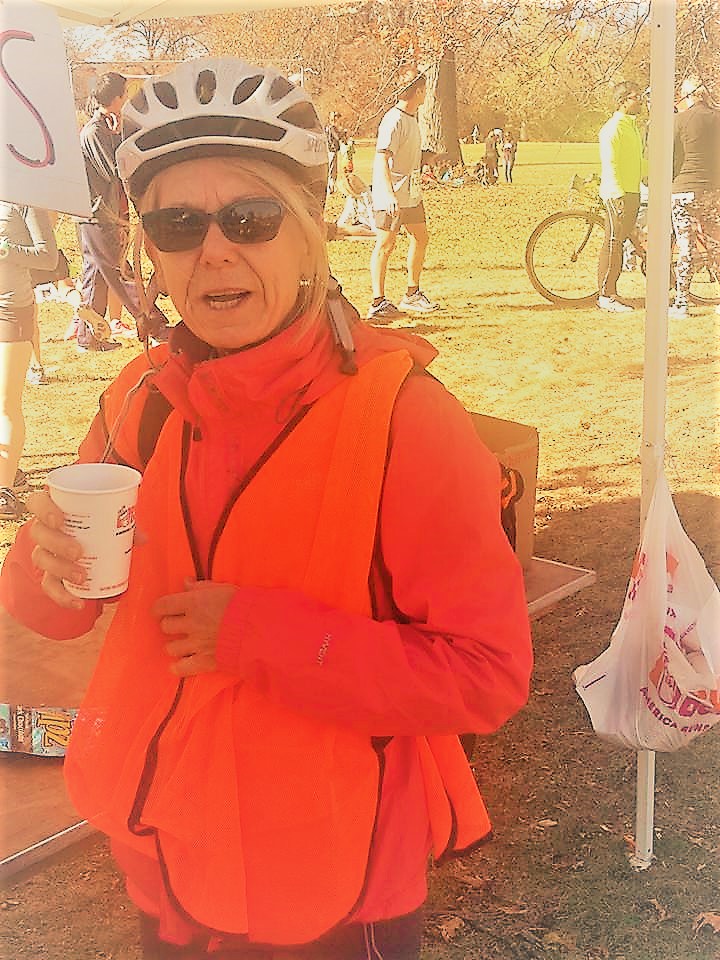 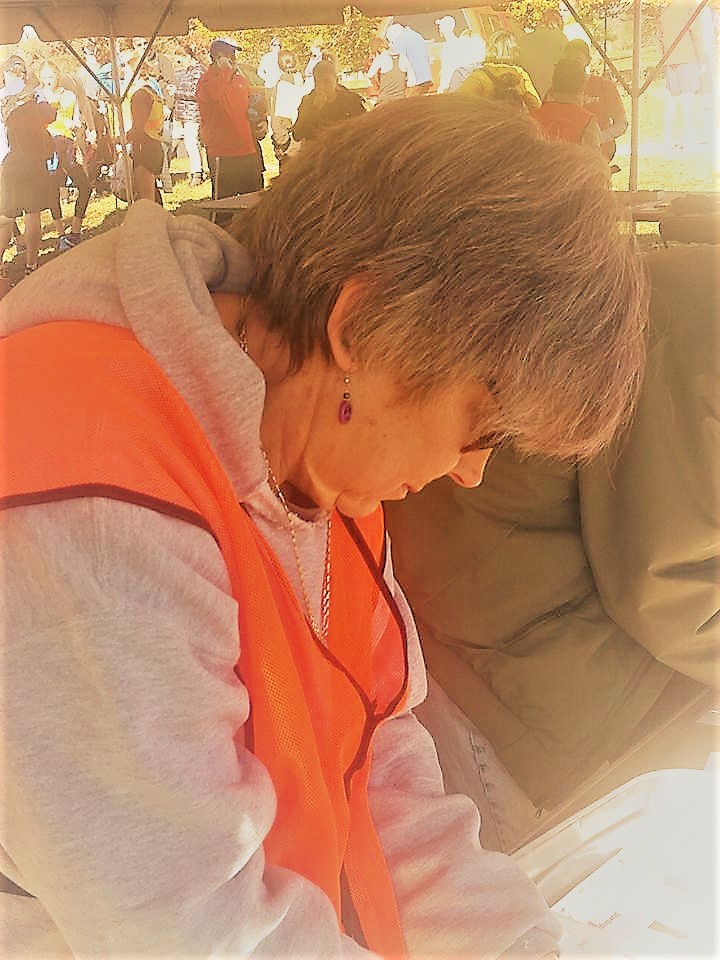 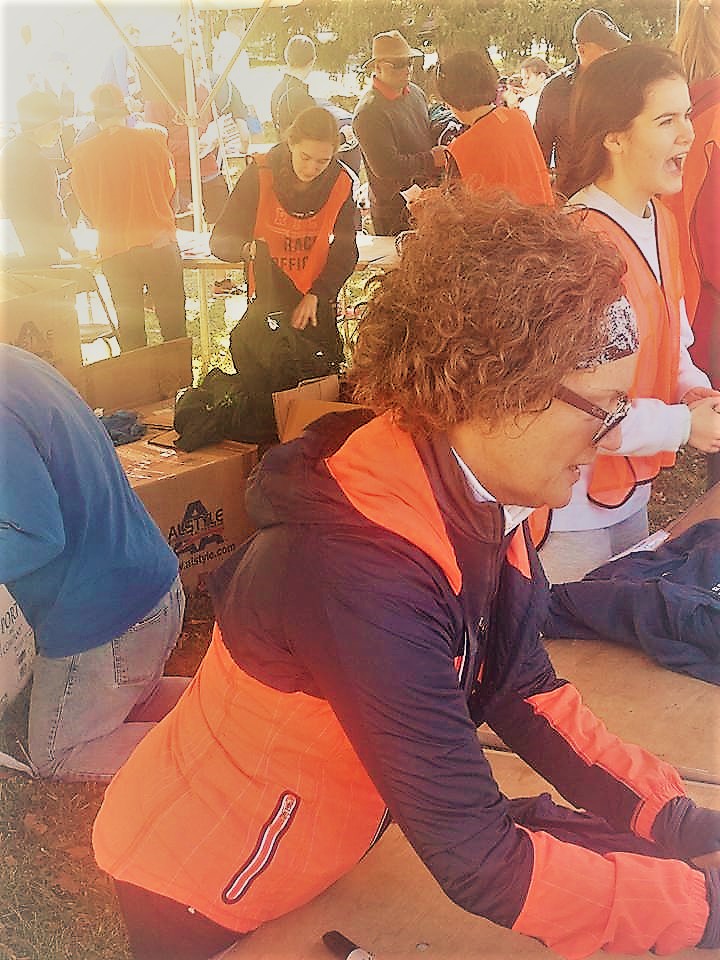 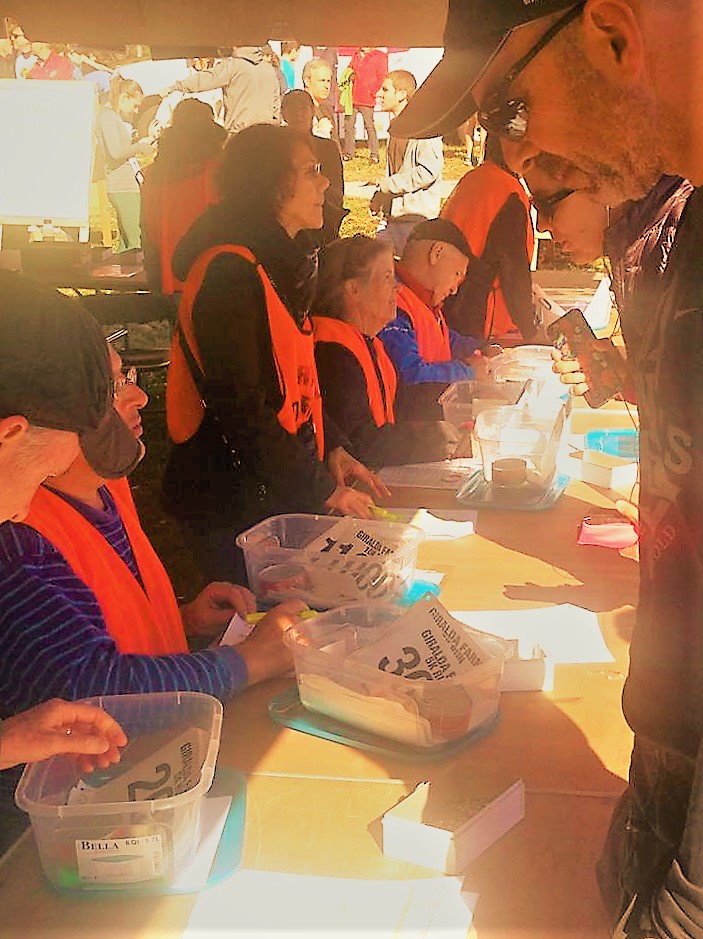 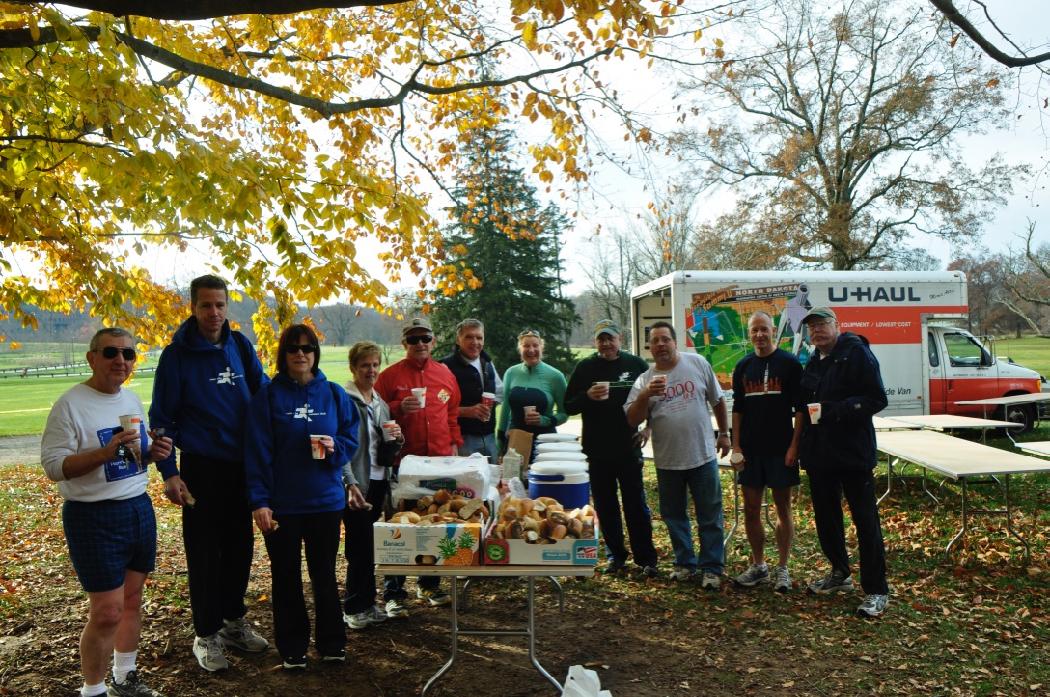 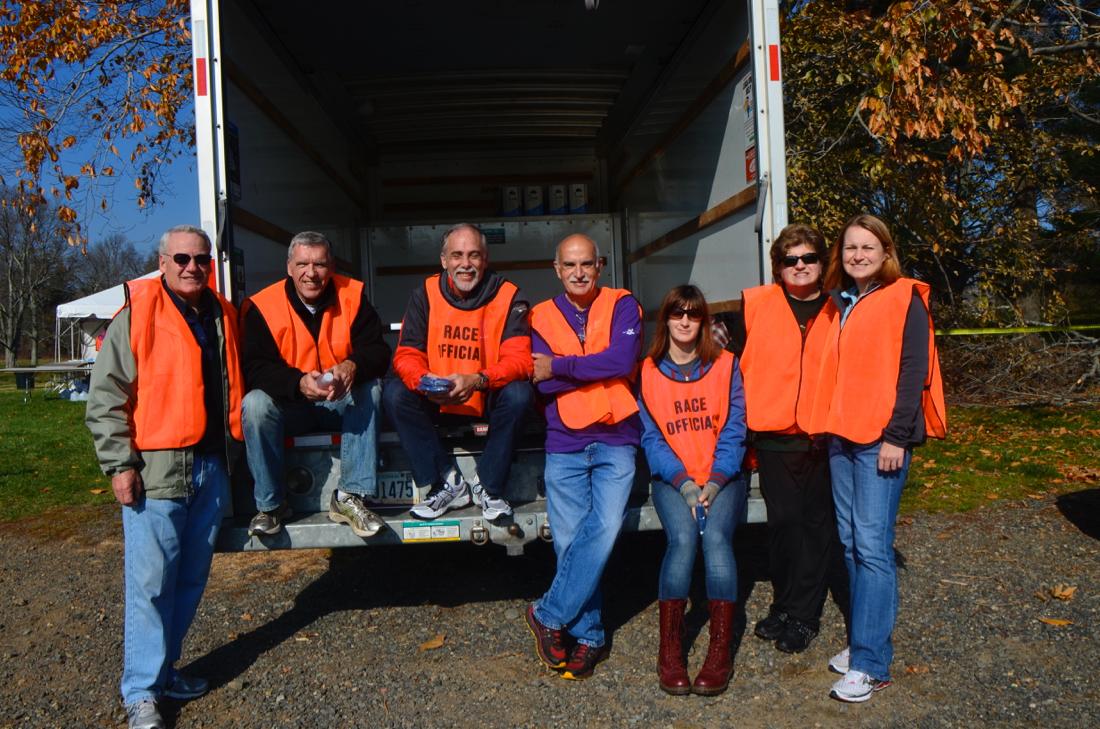 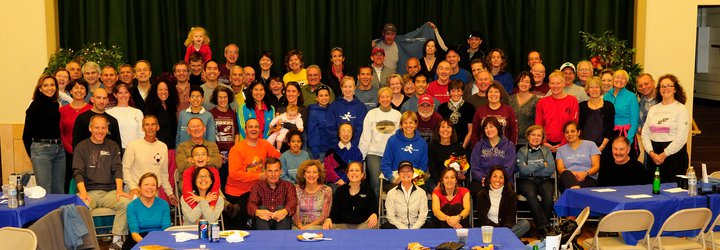 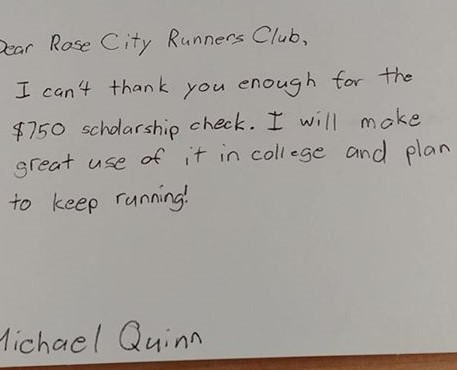 Thank you from Madison HS scholarship winner
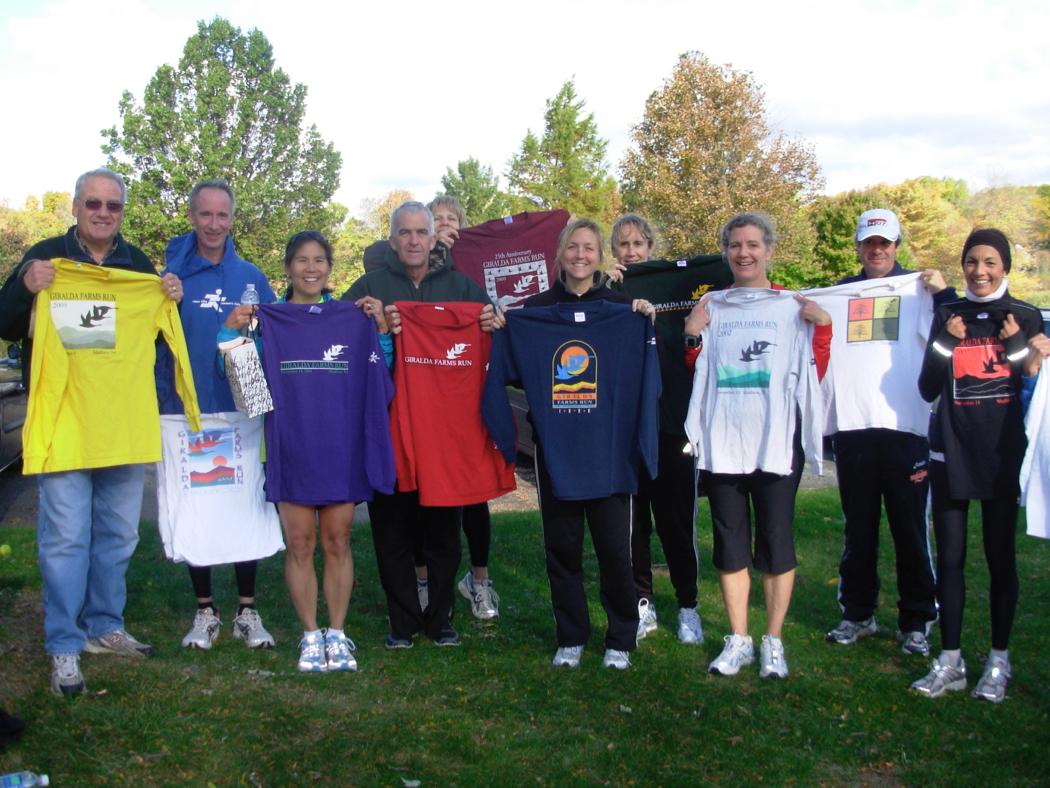 Favorite GFR shirts
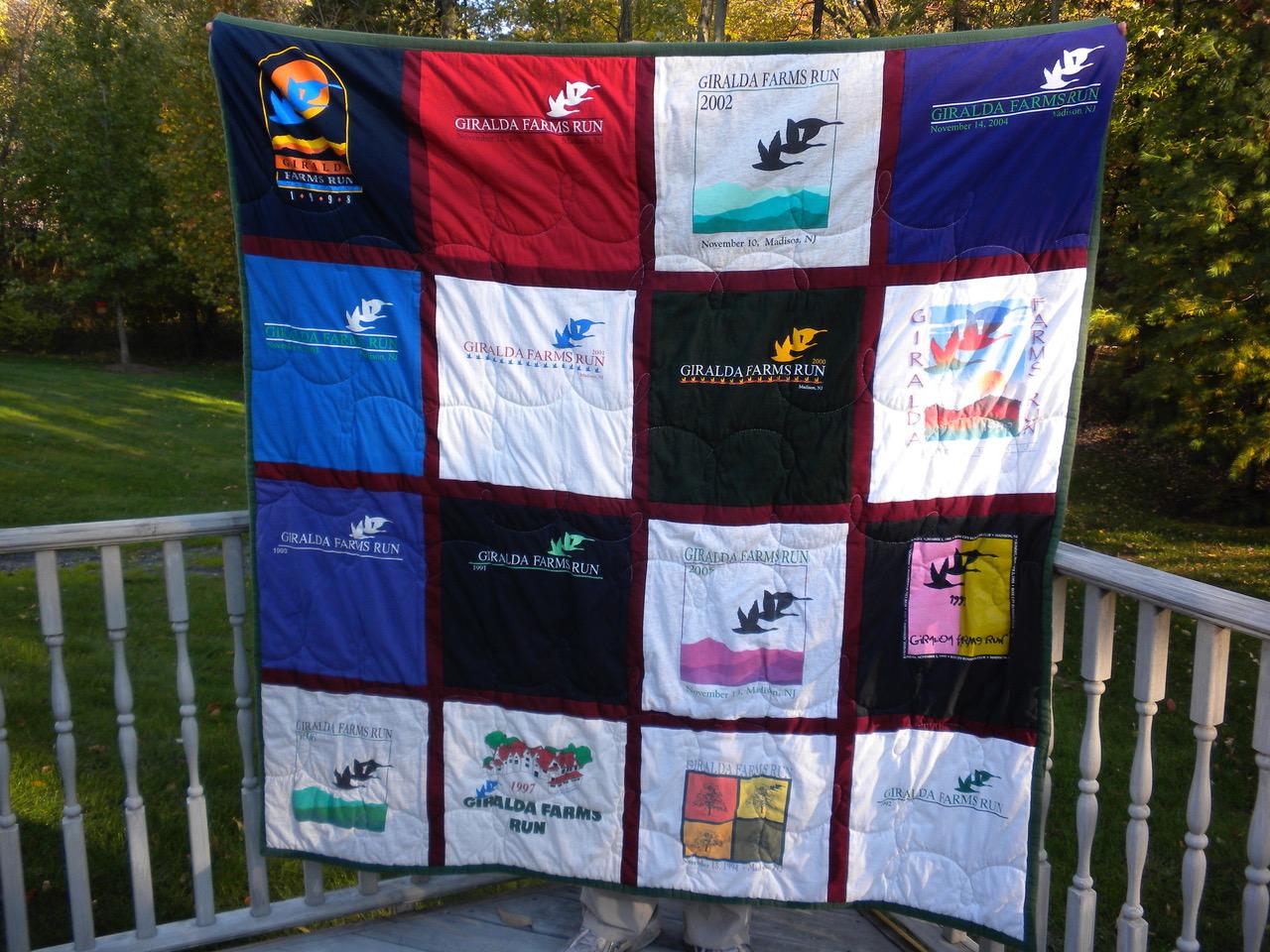 Race Day Turnout
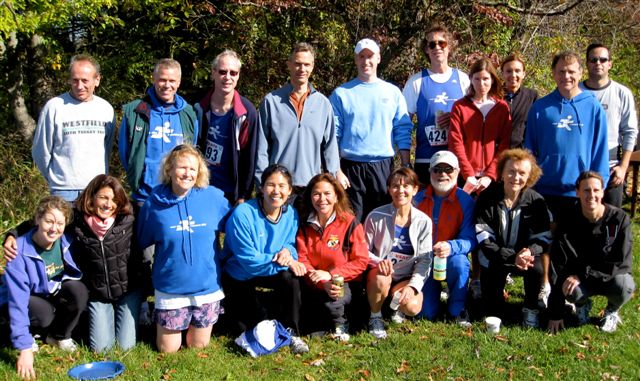 19
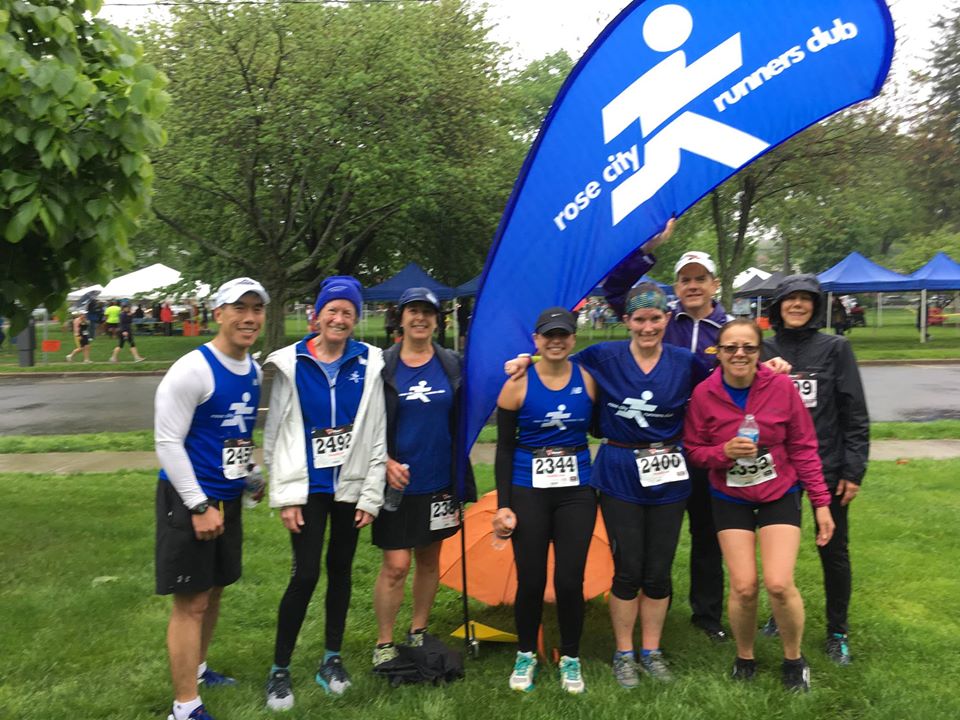 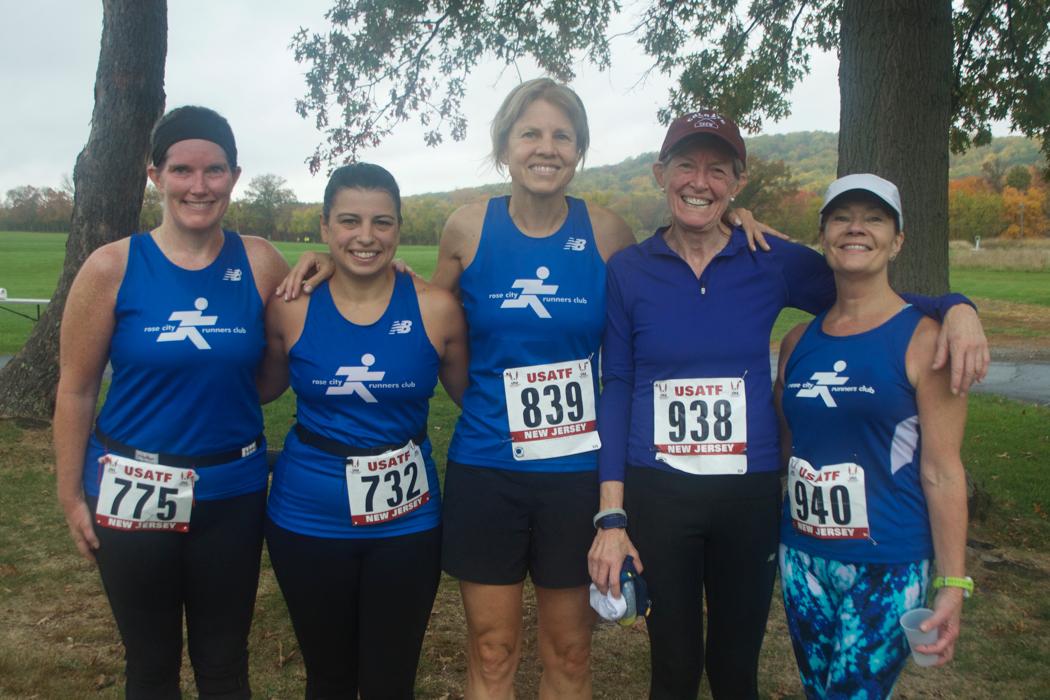 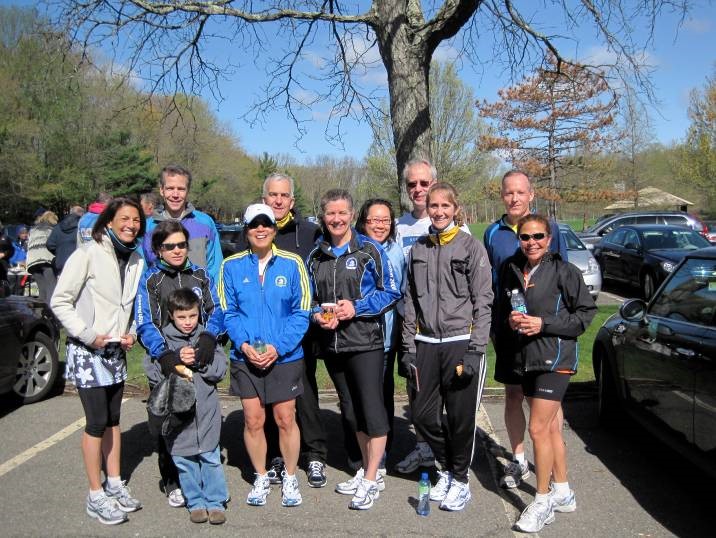 2004 Boston 
Runners
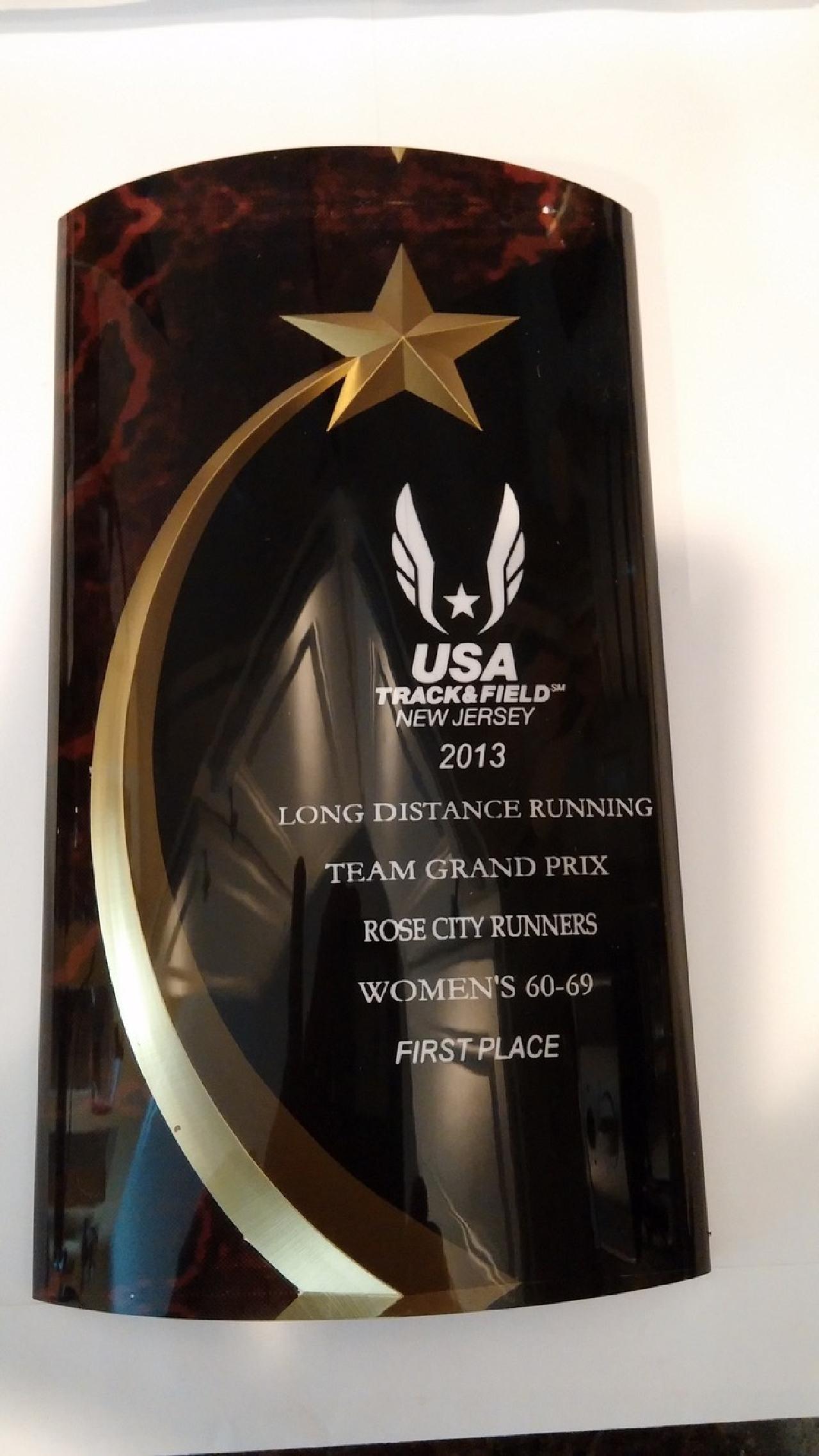 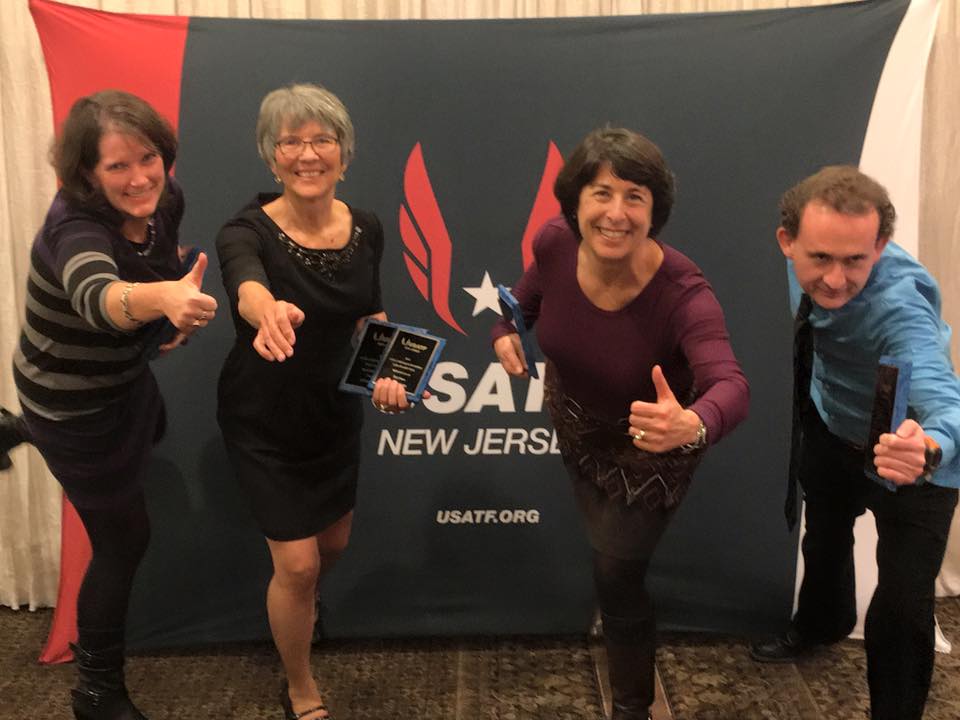 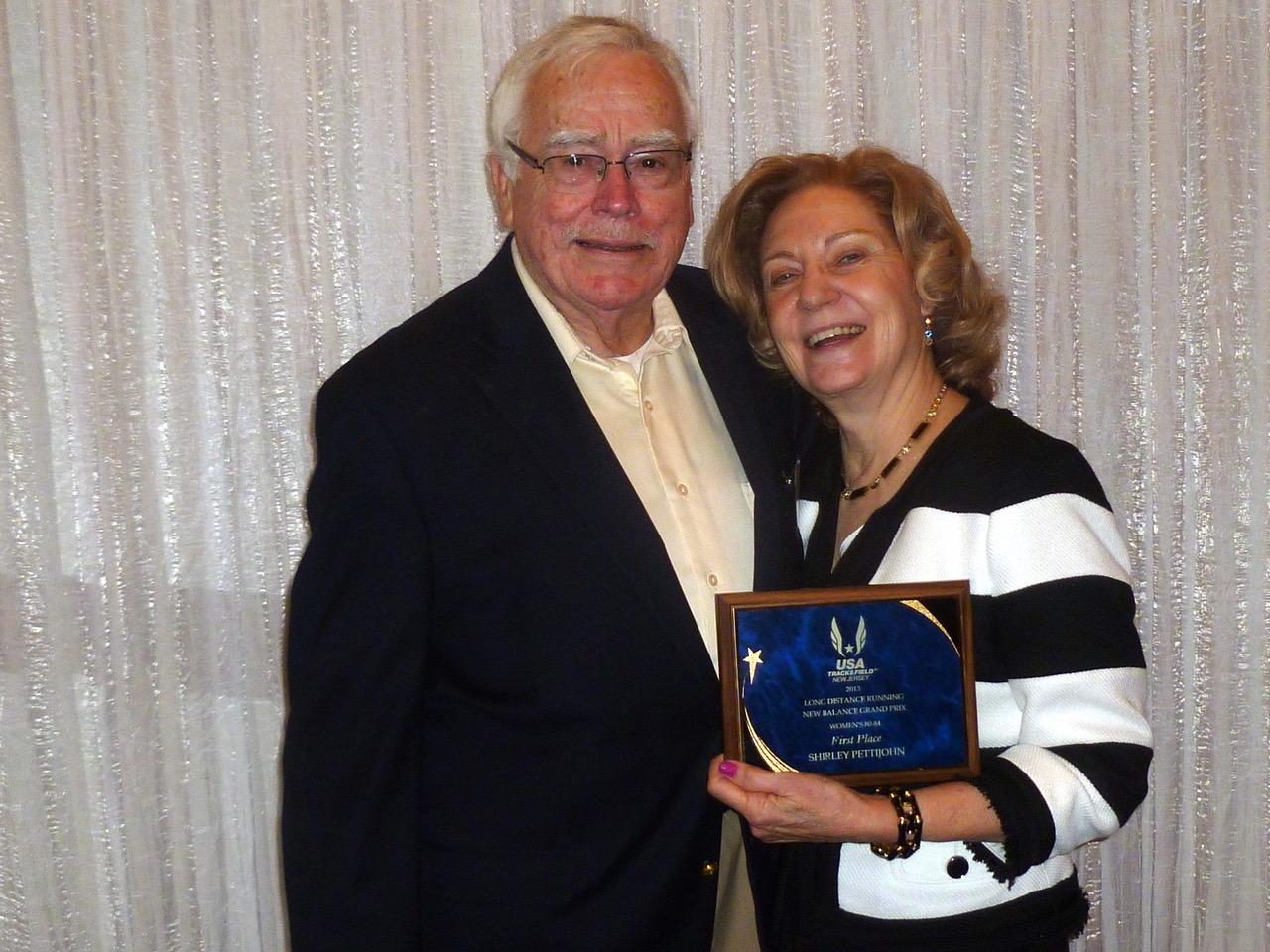 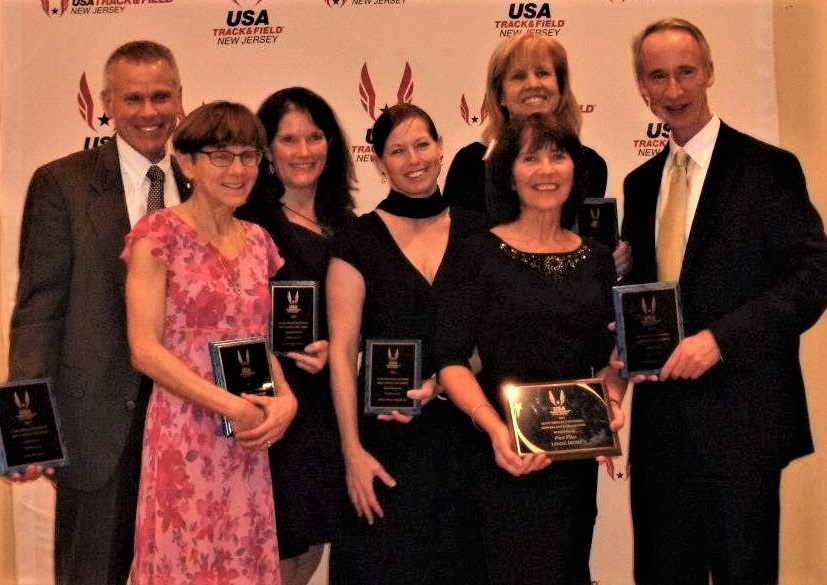 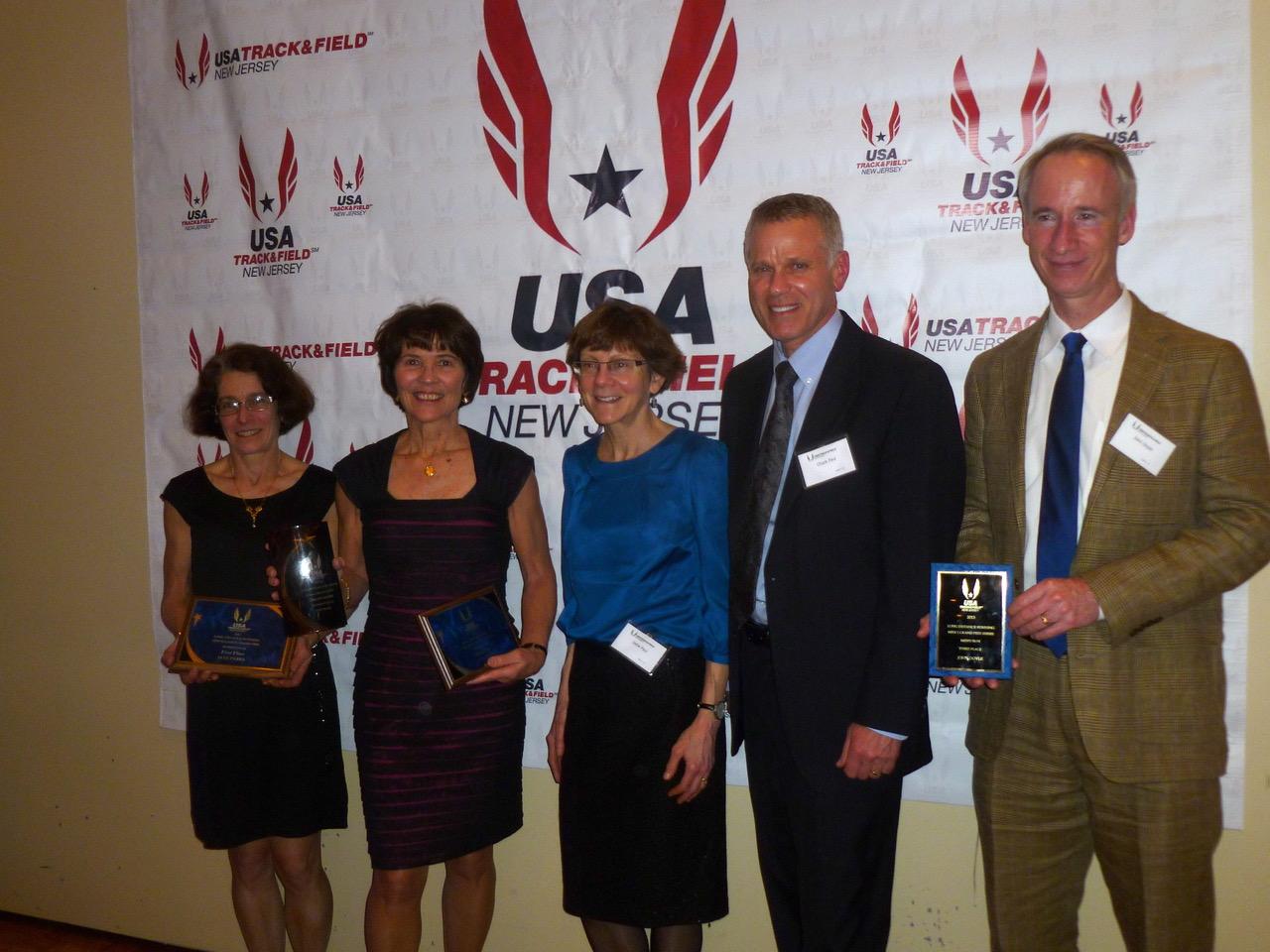 Jingle Bell Run party
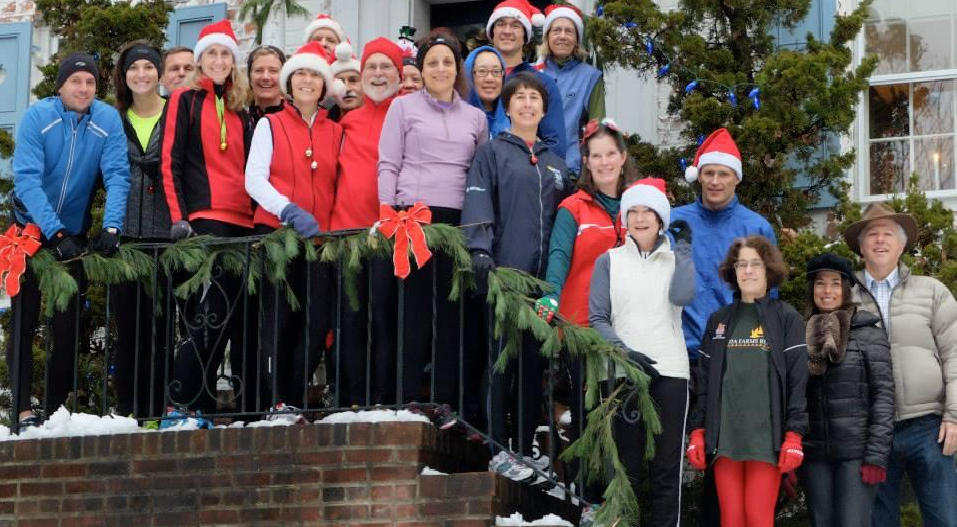 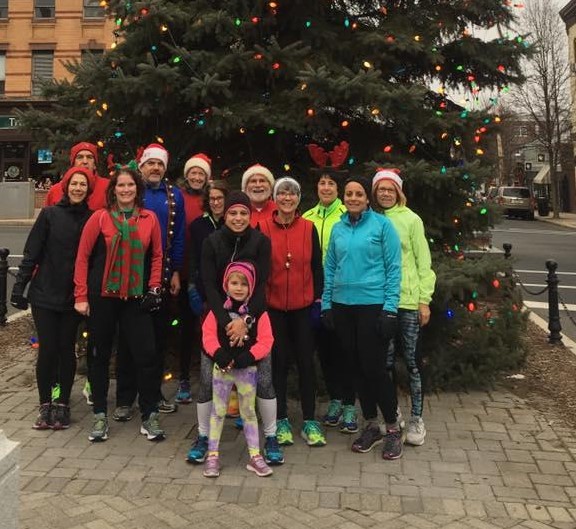 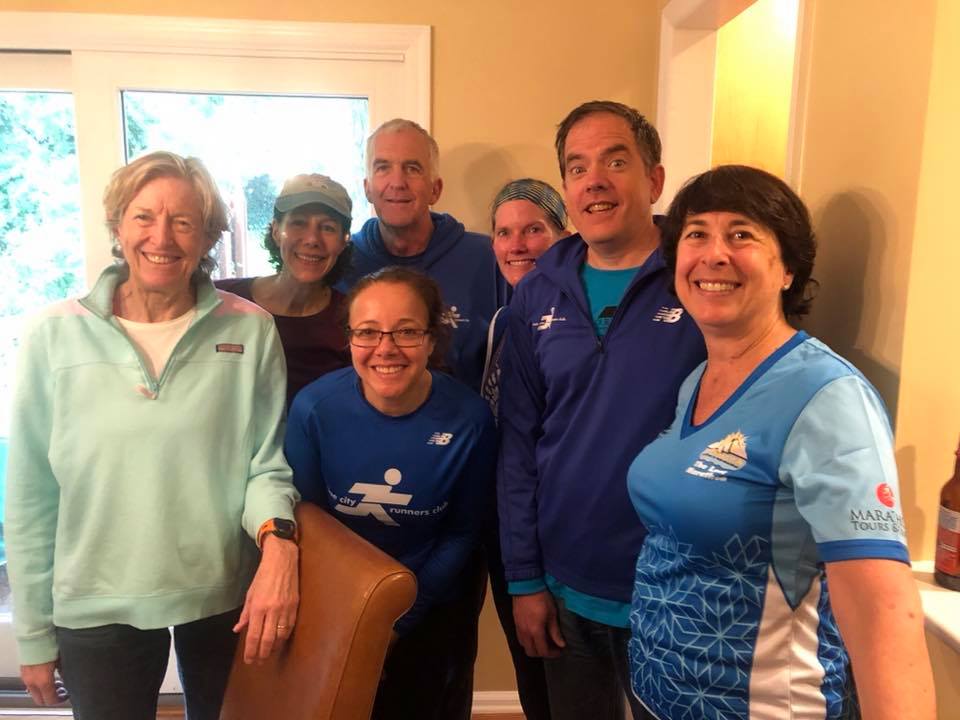 2005
Glug Run
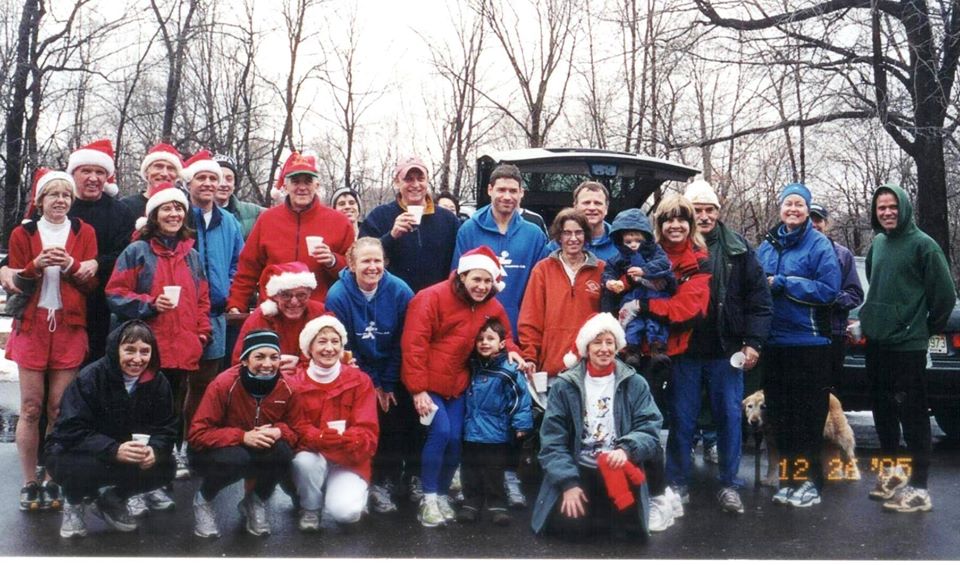 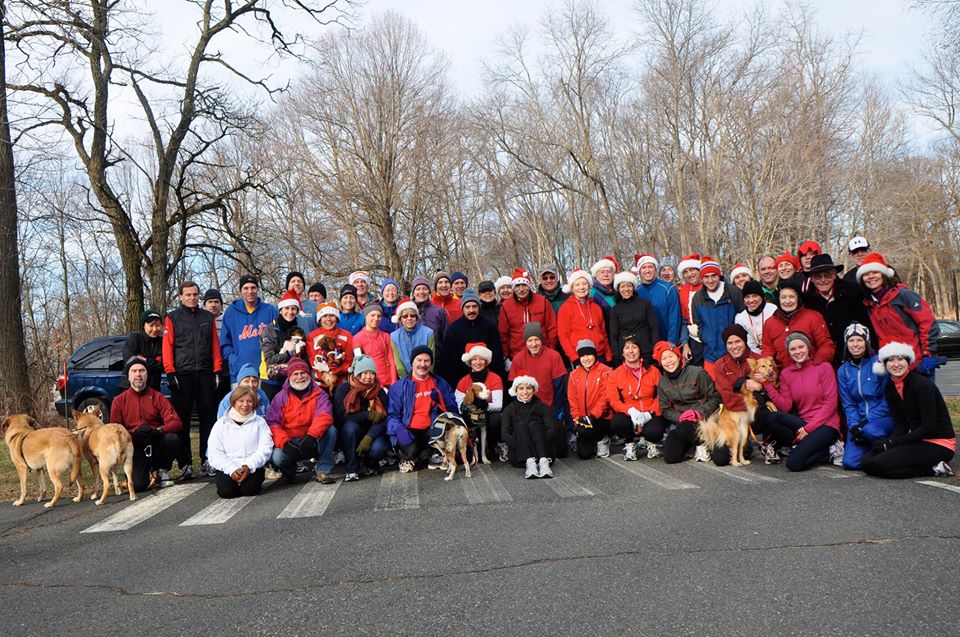 2010
2015
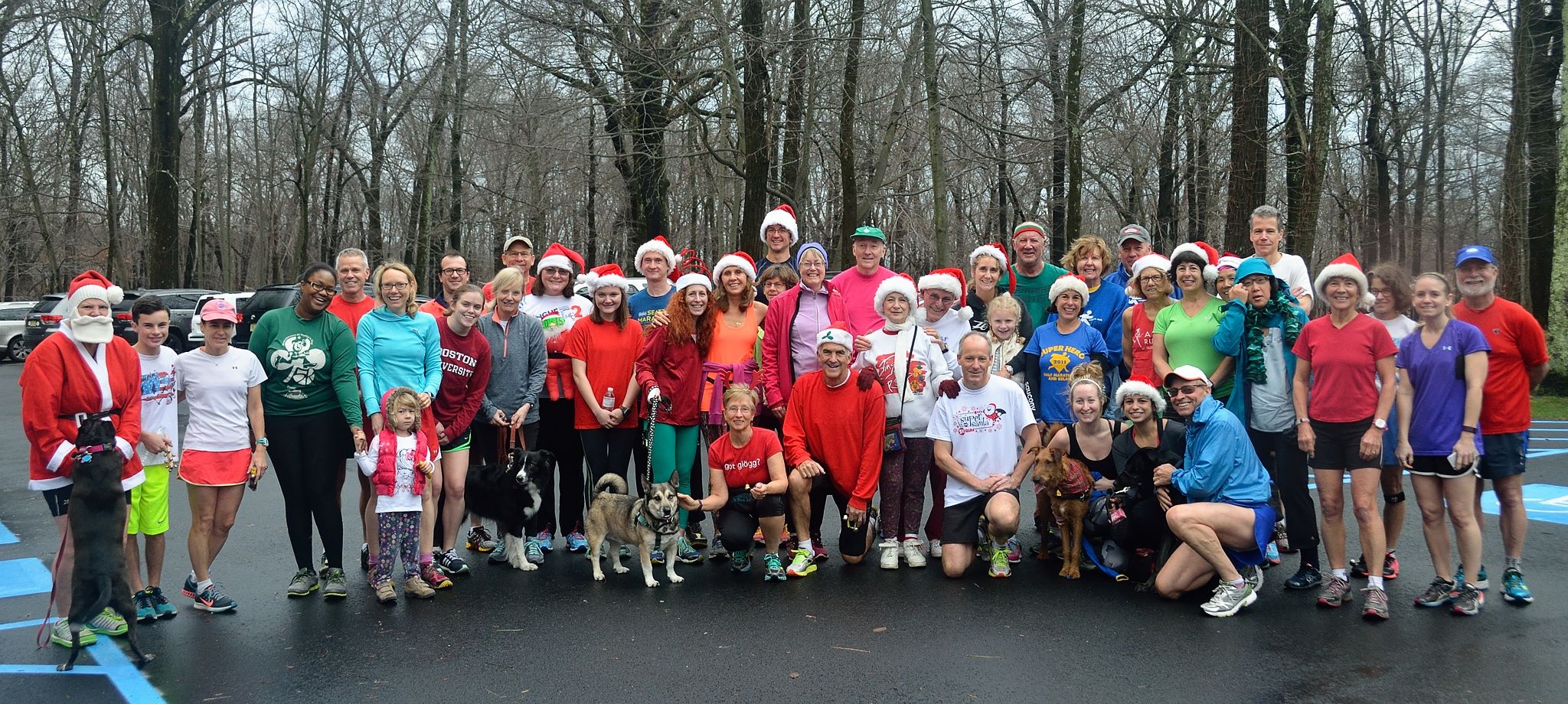 2017
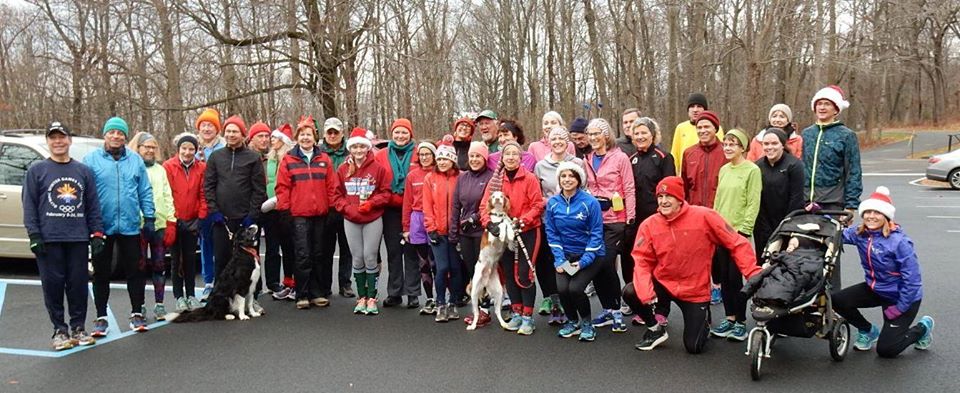 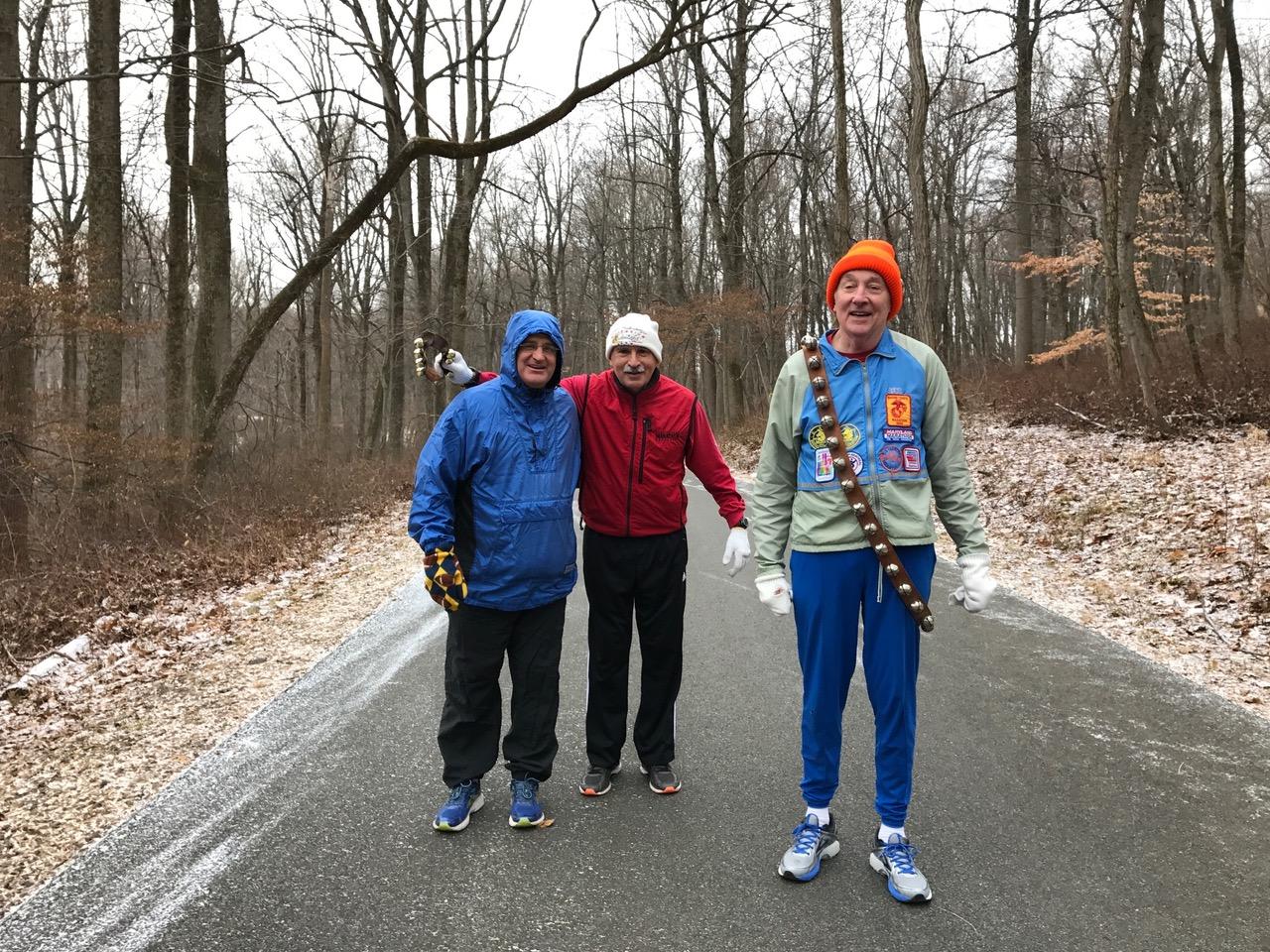 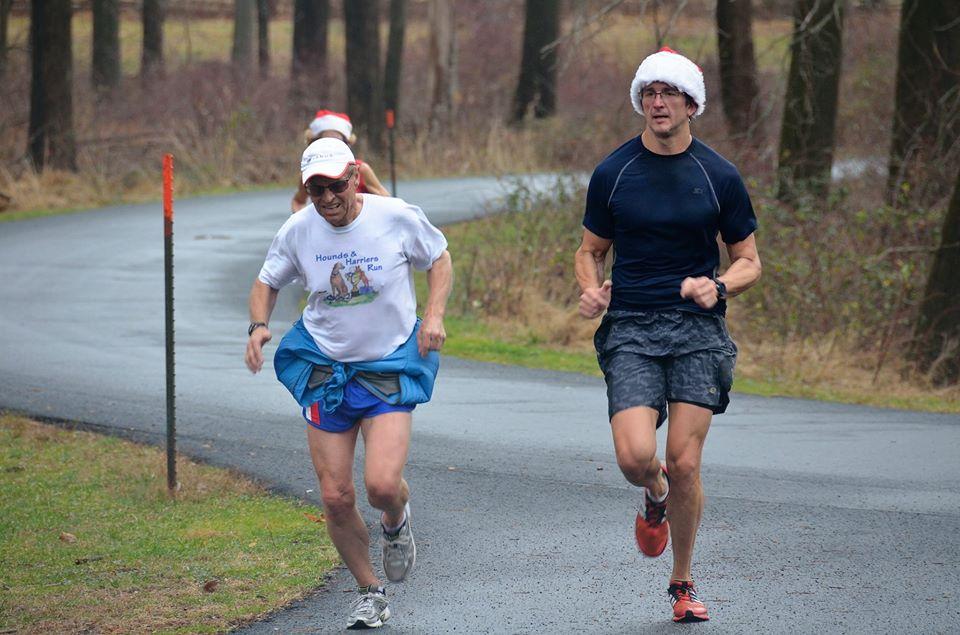 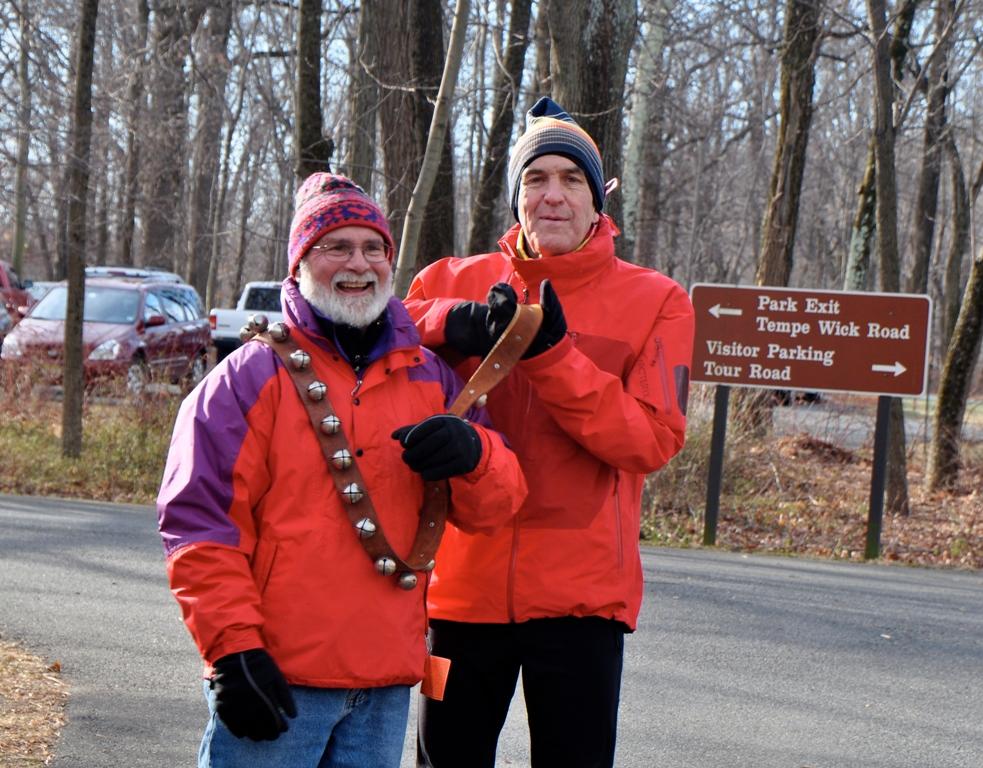 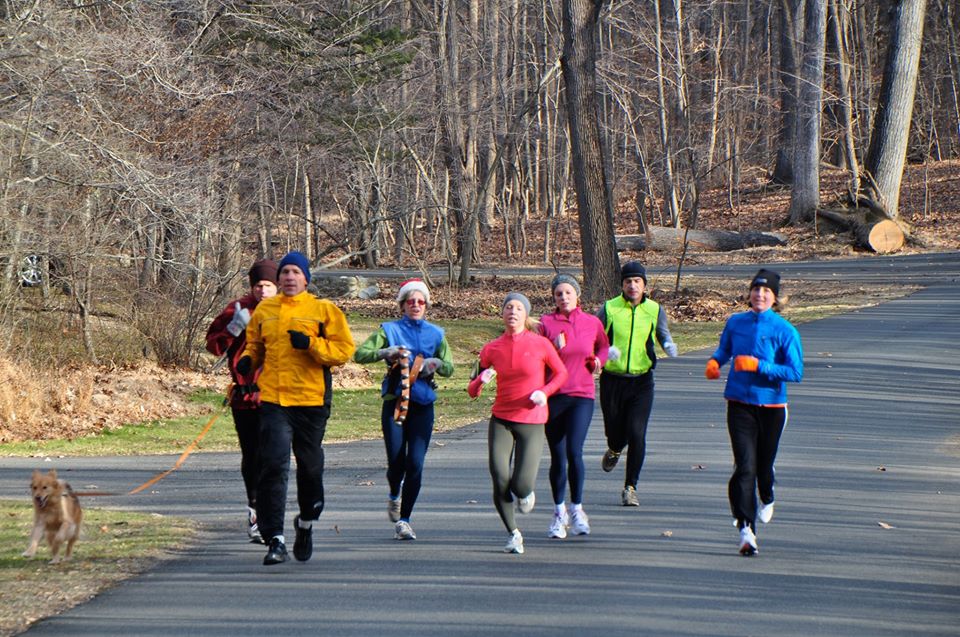 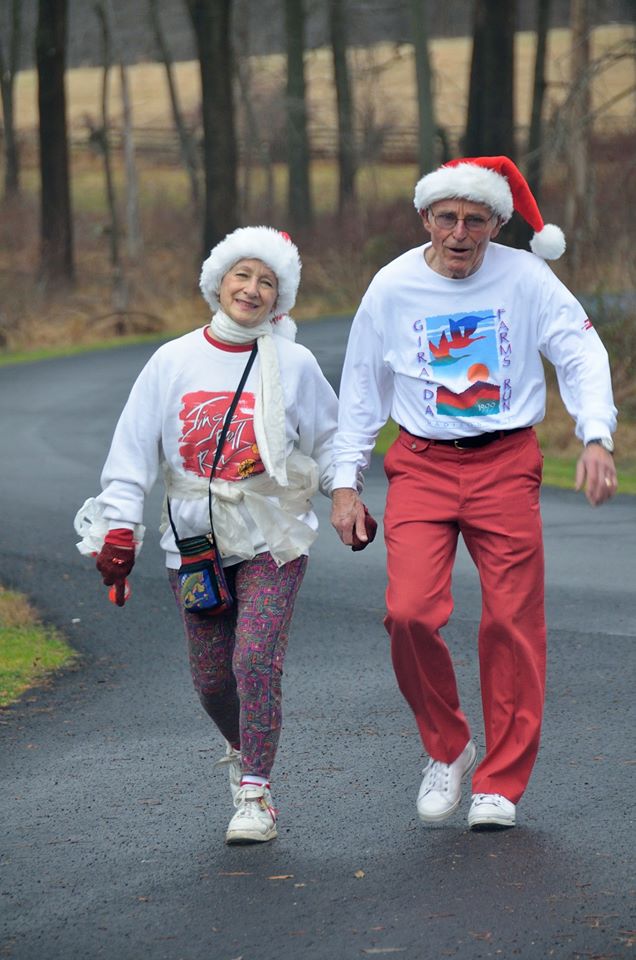 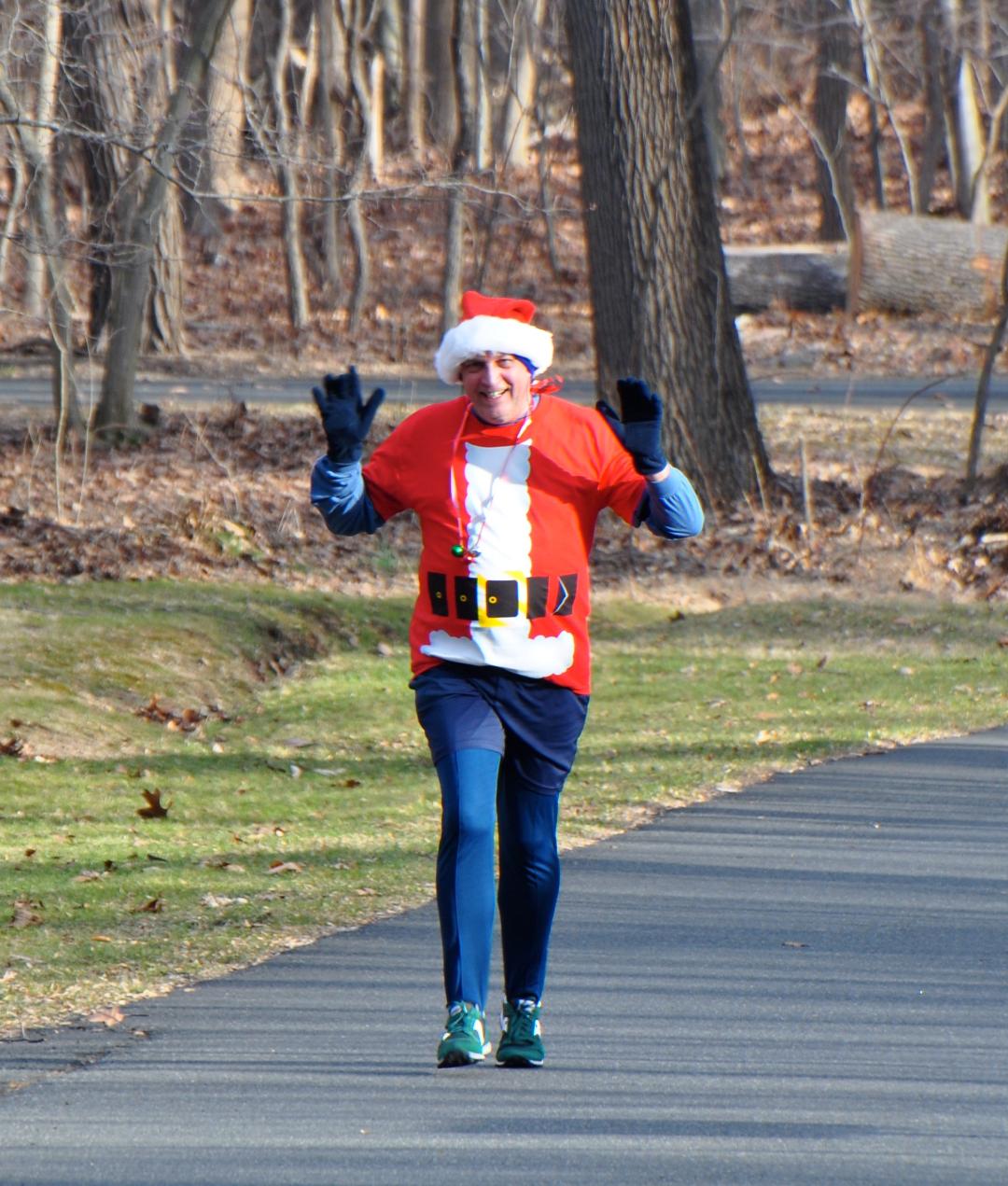 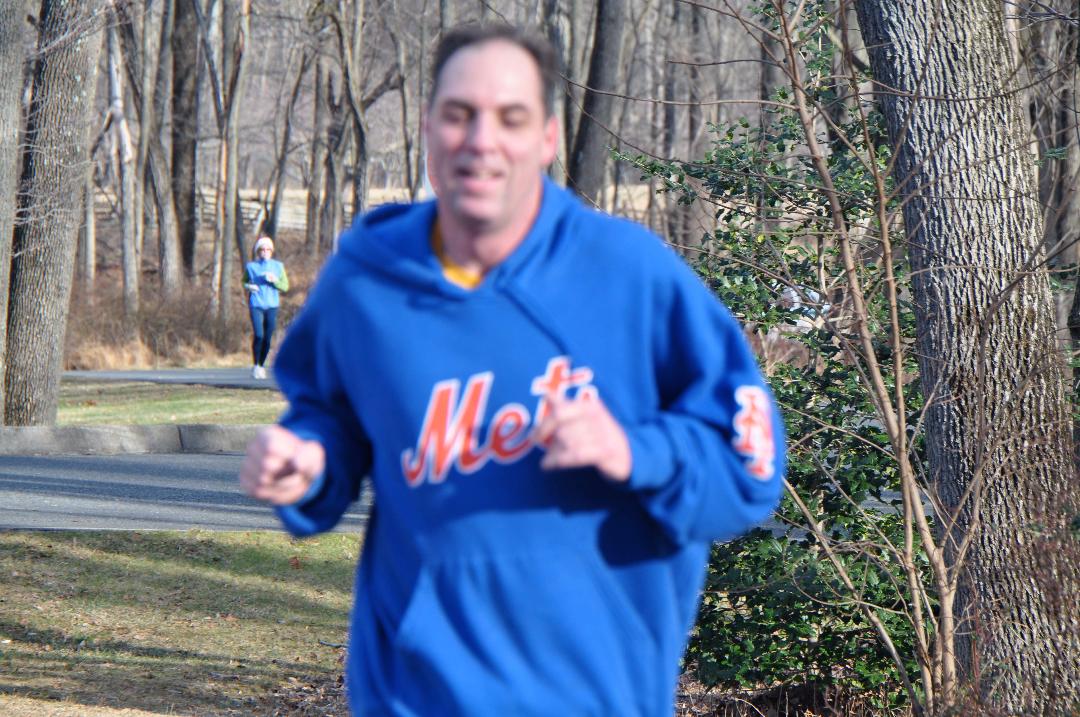 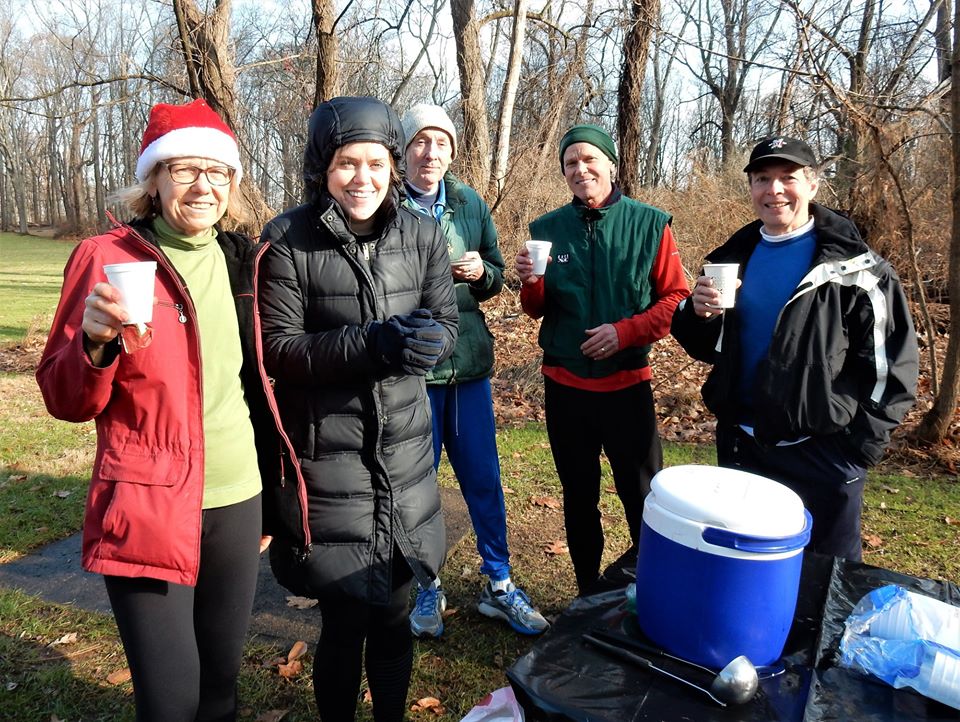 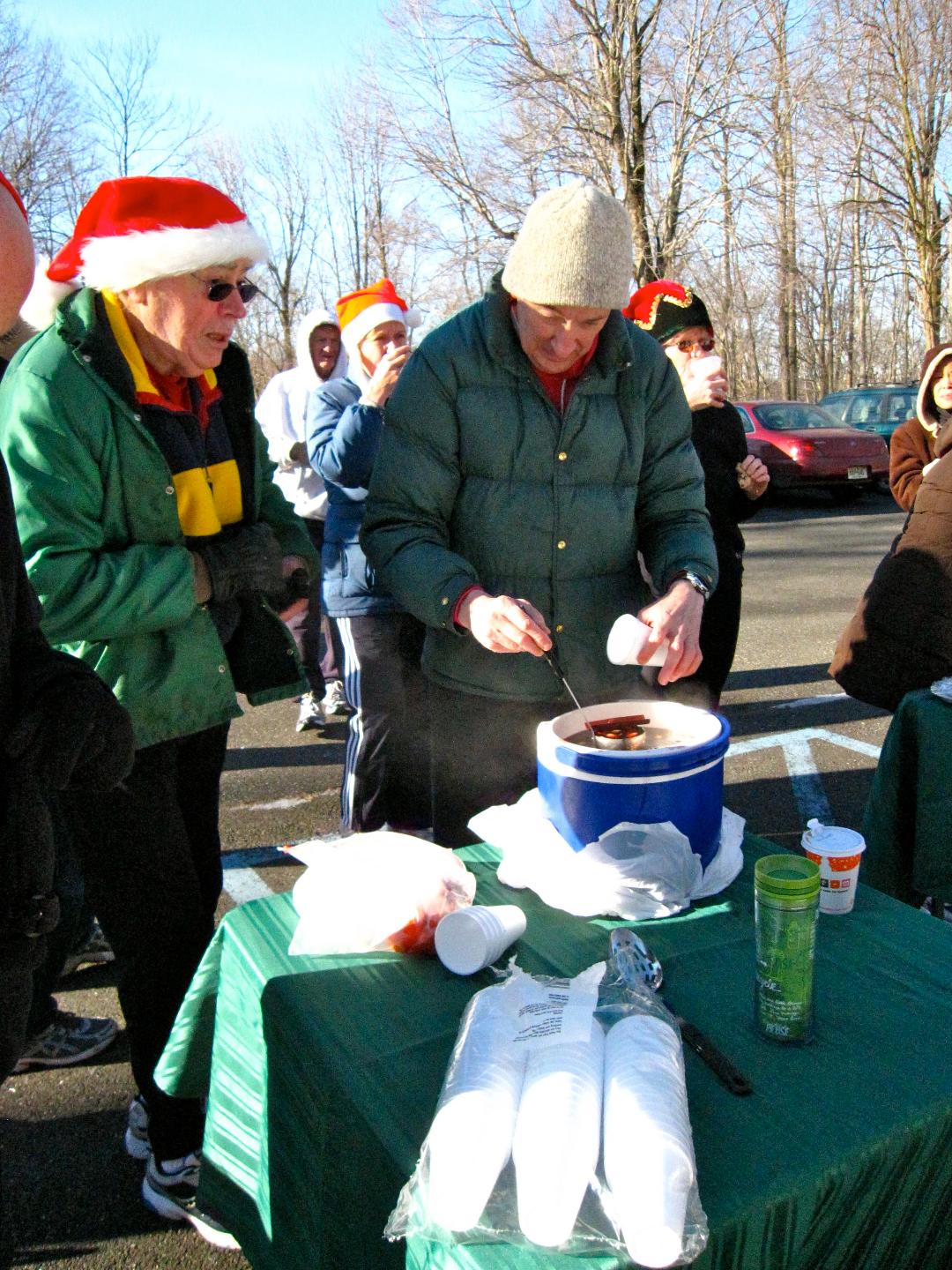 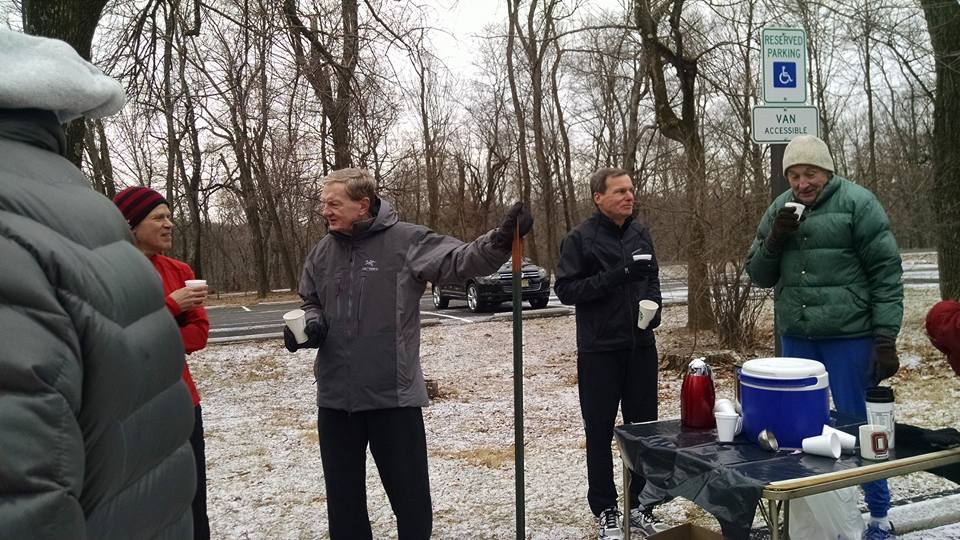 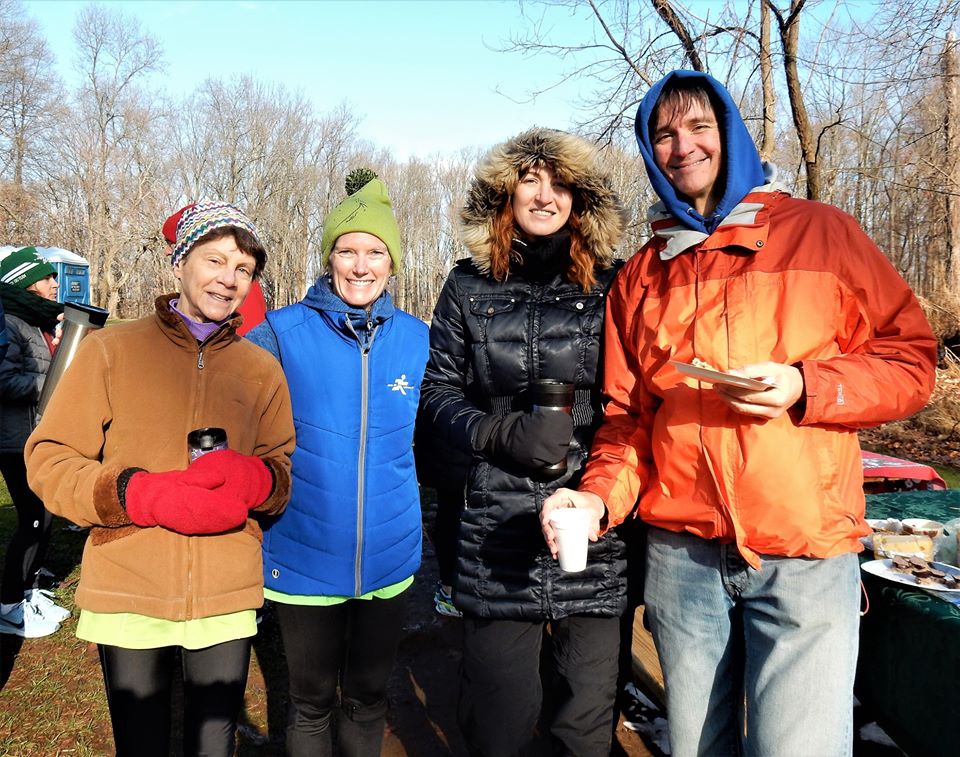 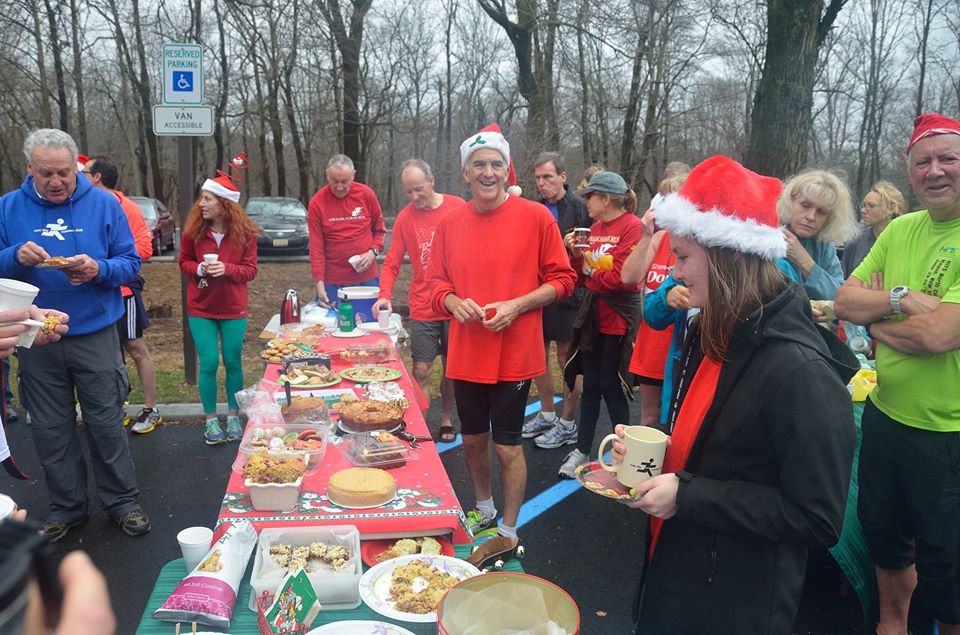 Glug Run
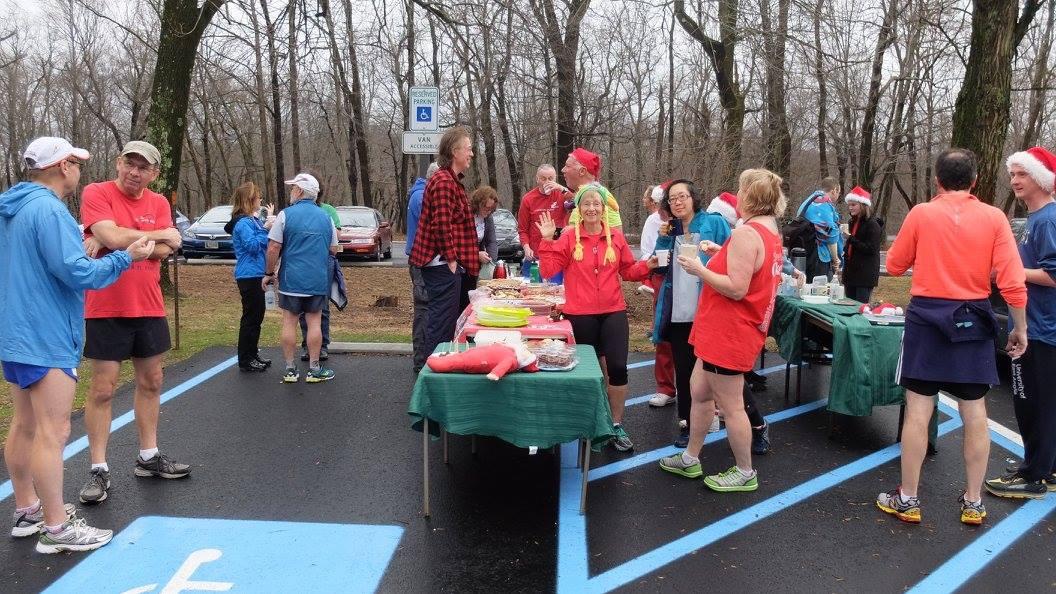 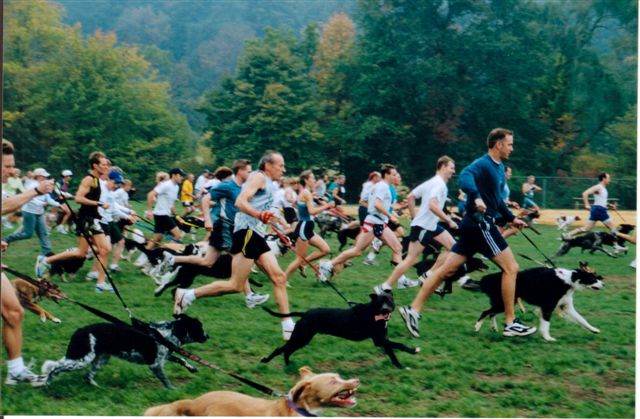 Hounds and Harriers
Barb’s race gave $190,000 over 20 years
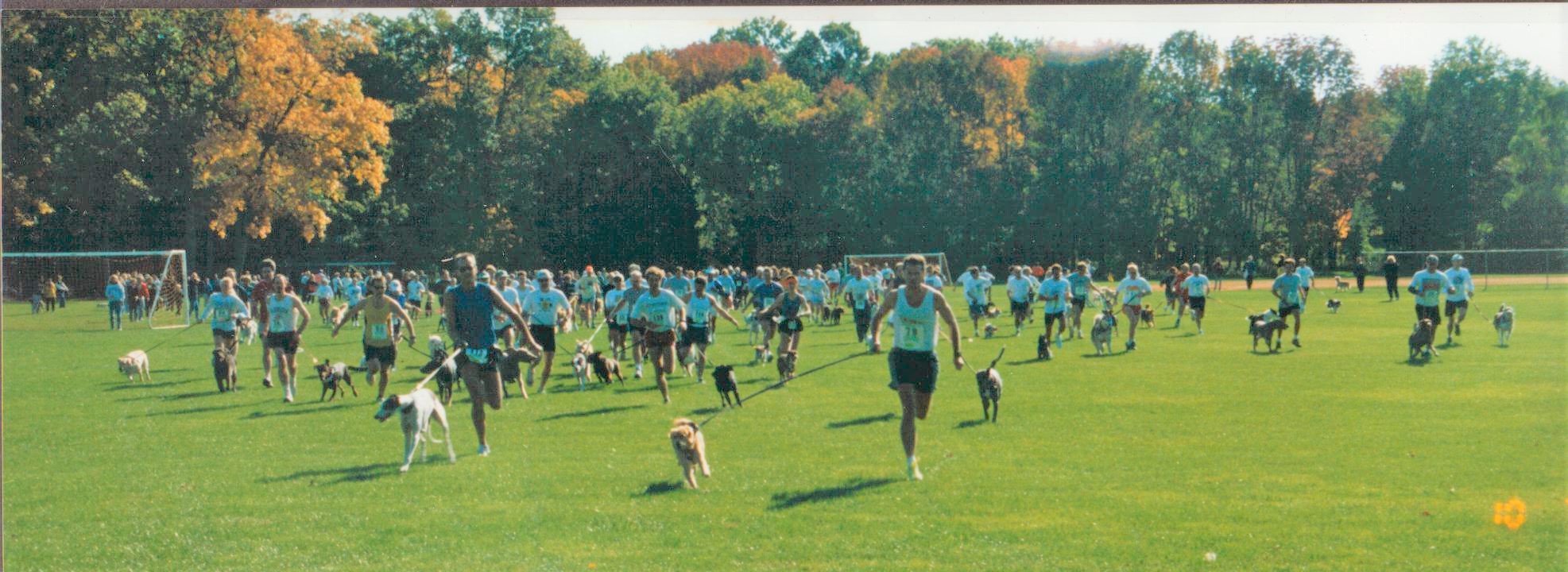 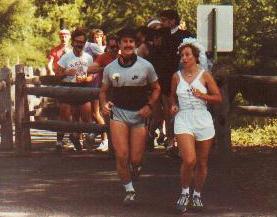 A club wedding in progressNote Herb carrying the bible
44
George Clark met Arlene at an RCRC Breakfast Run
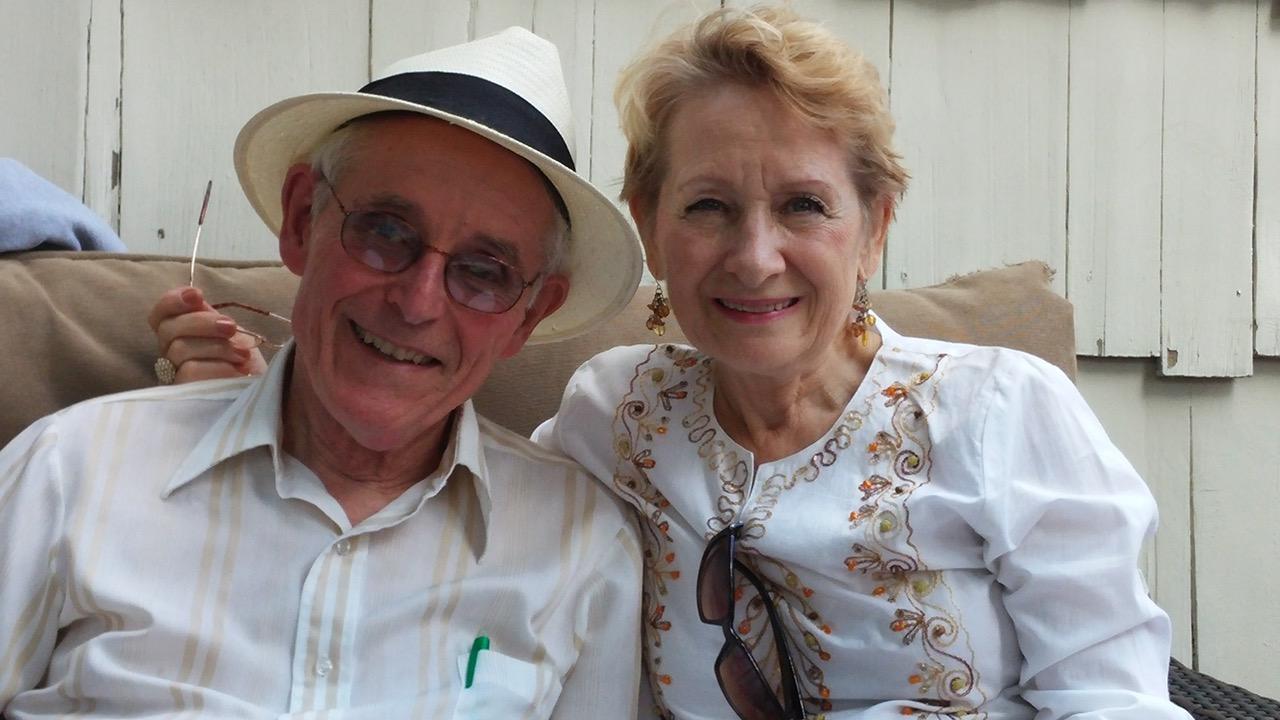 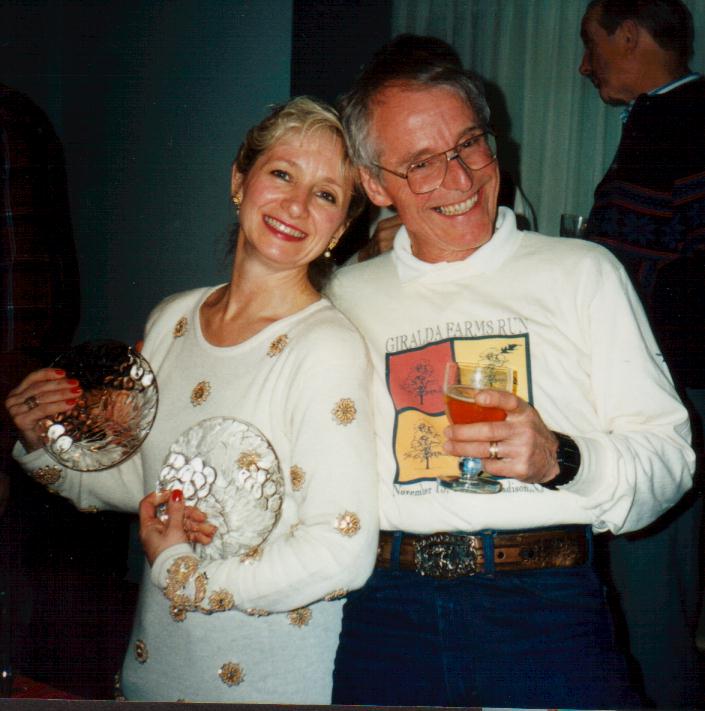 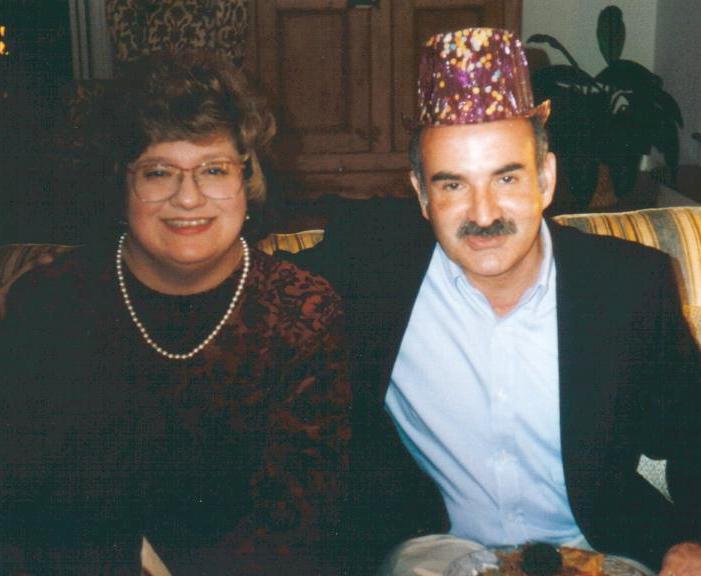 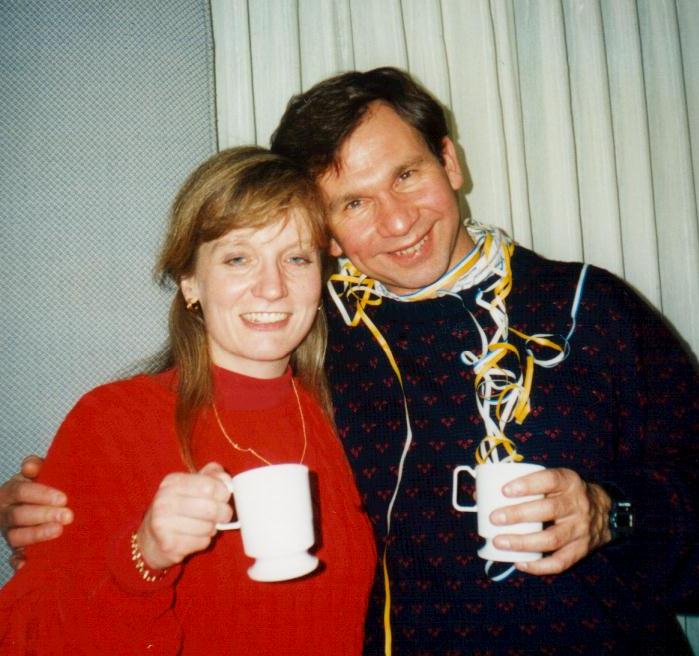 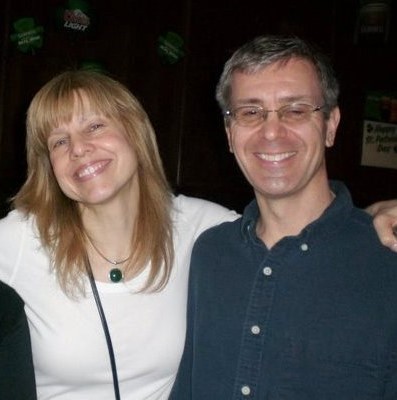 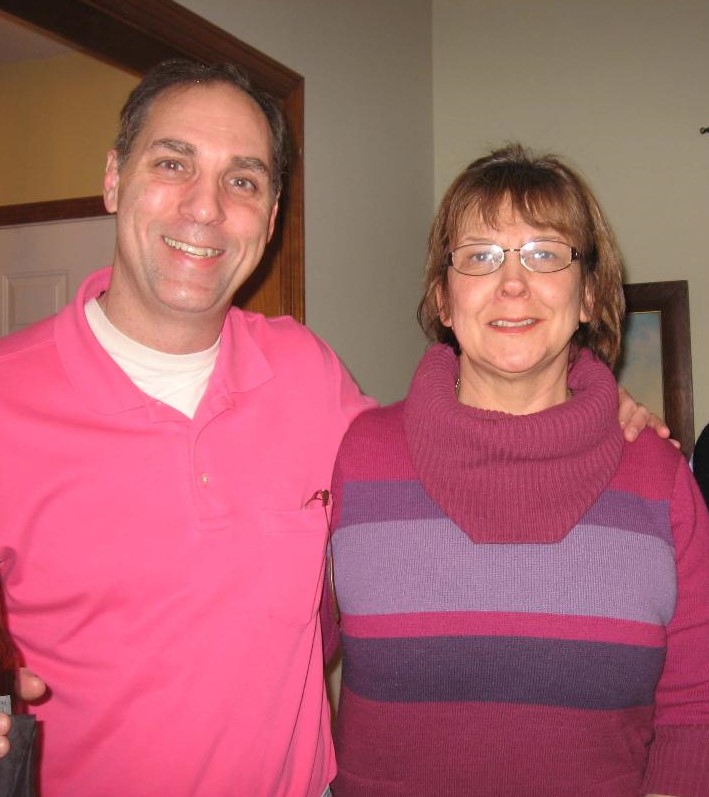 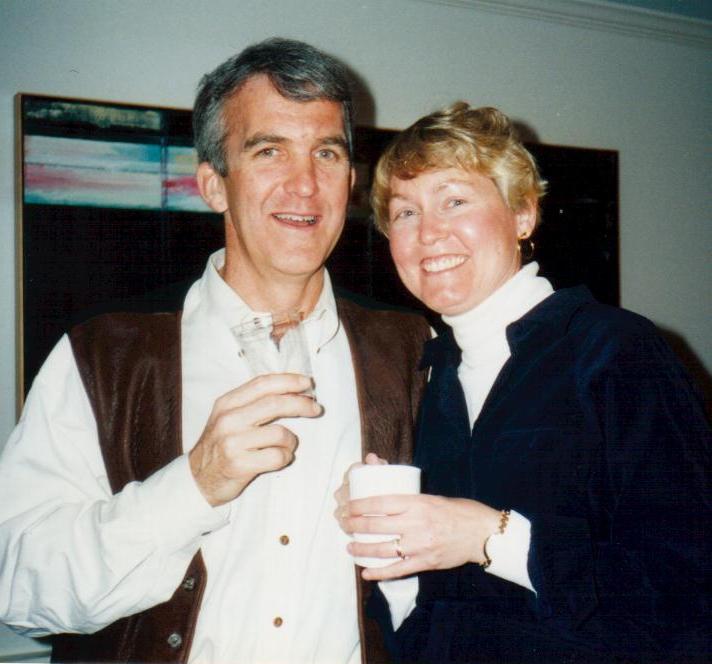 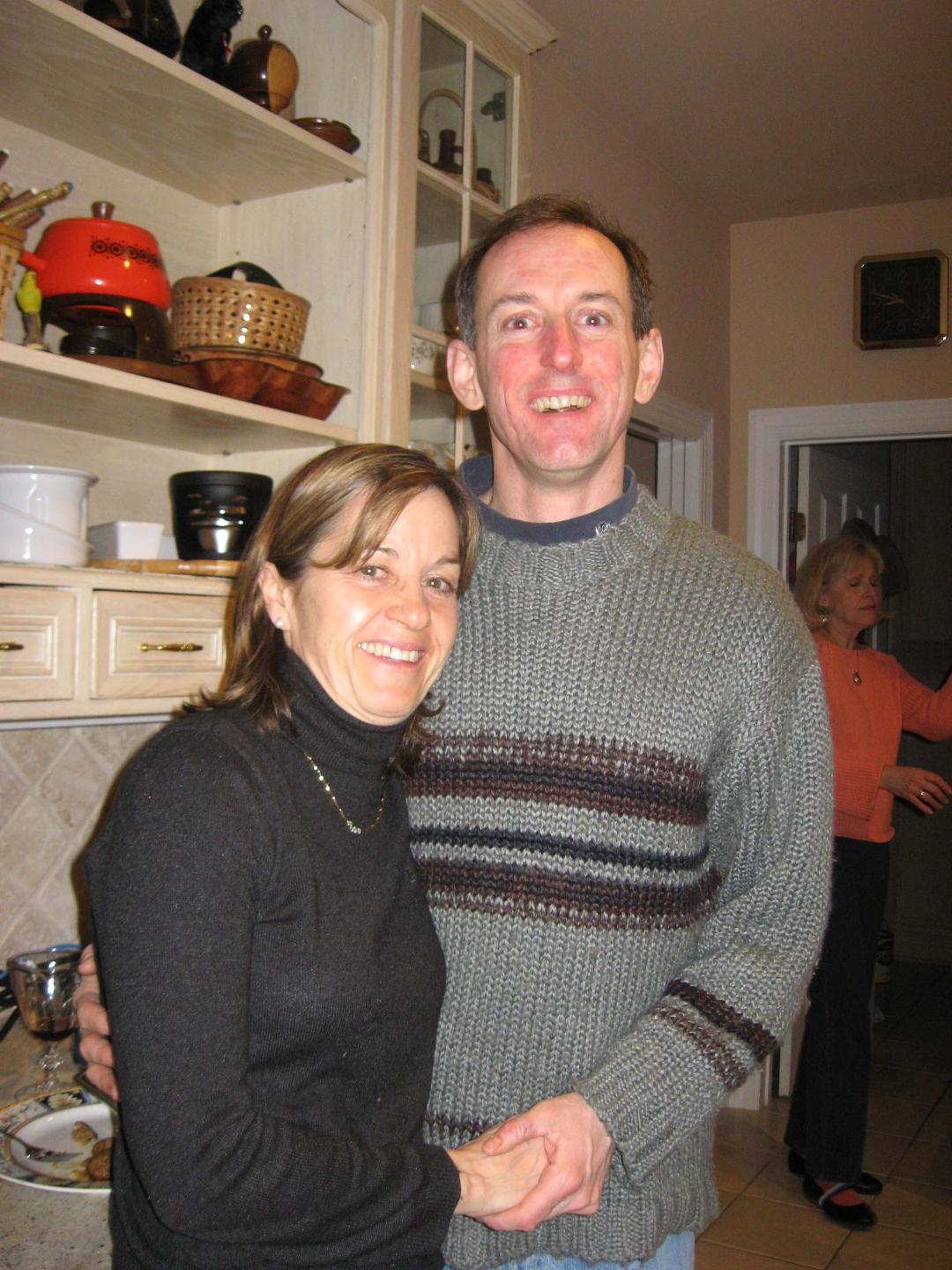 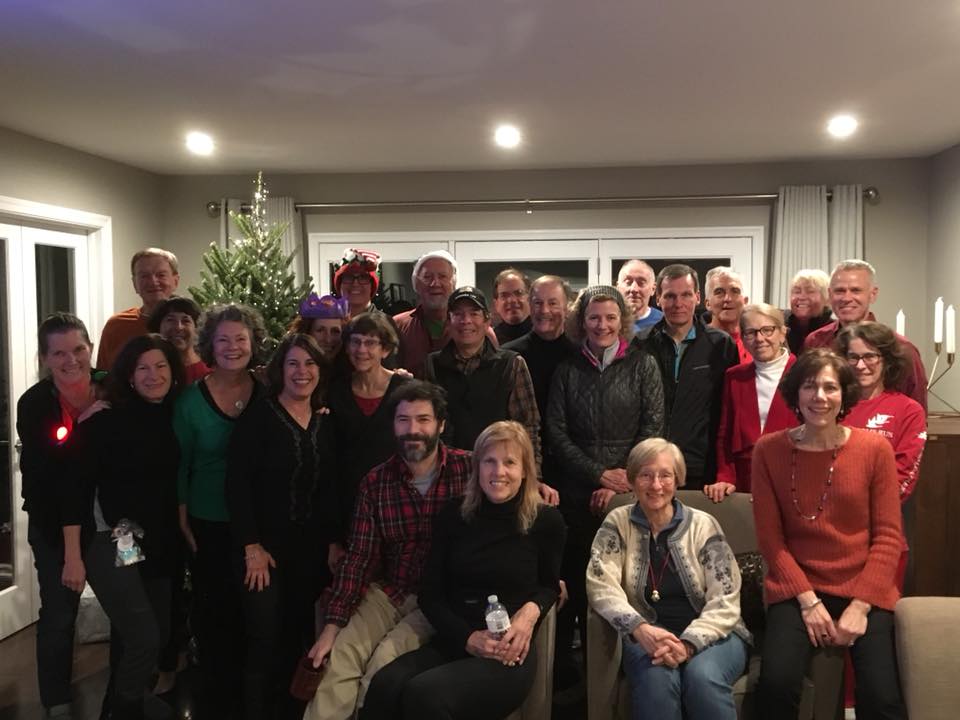 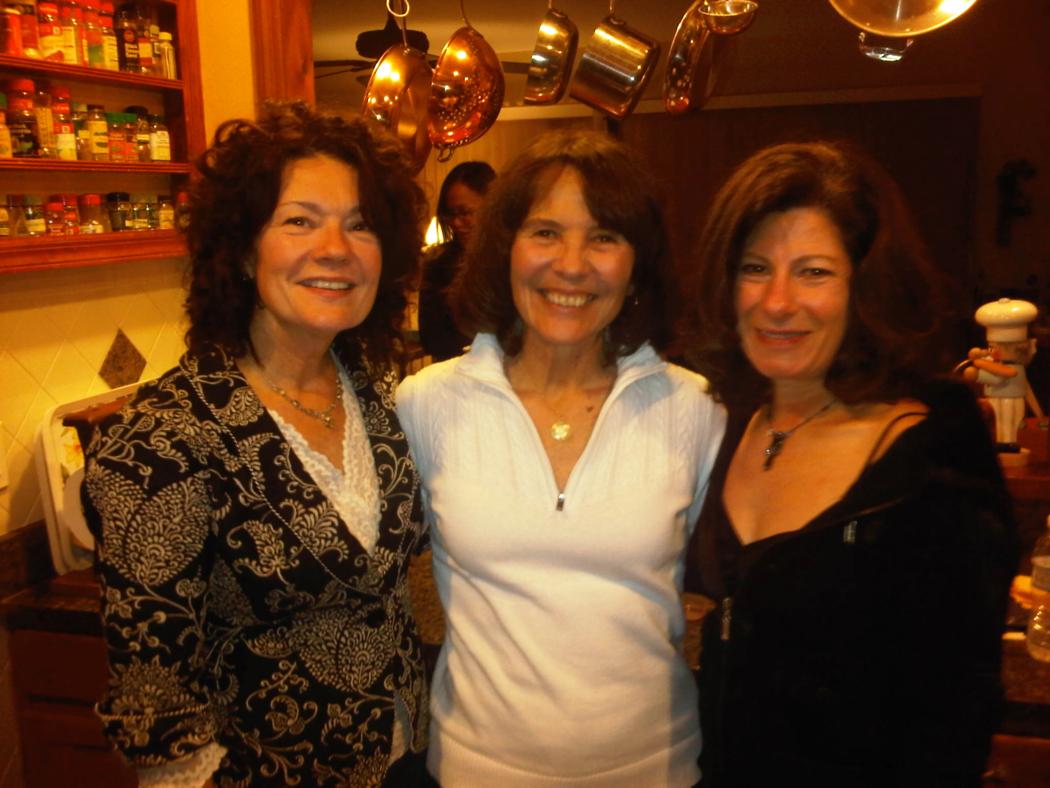 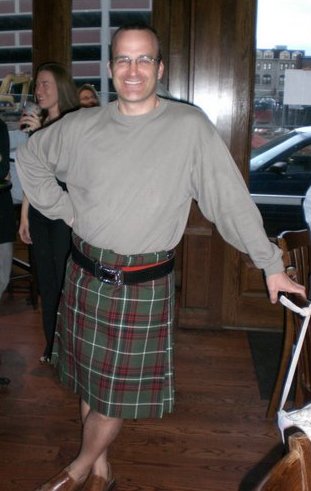 48
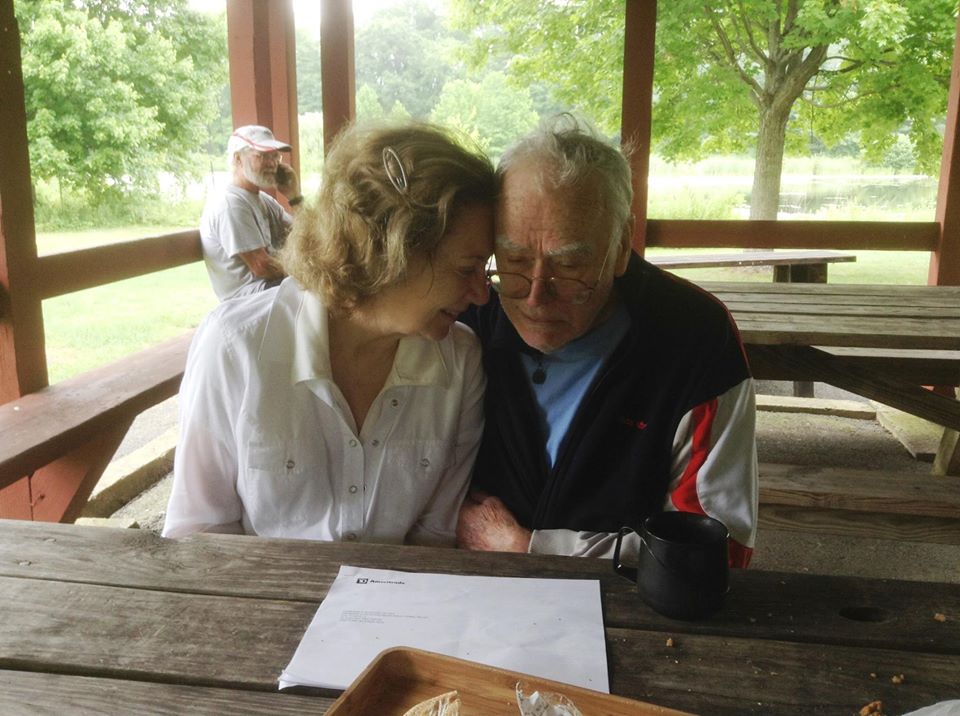 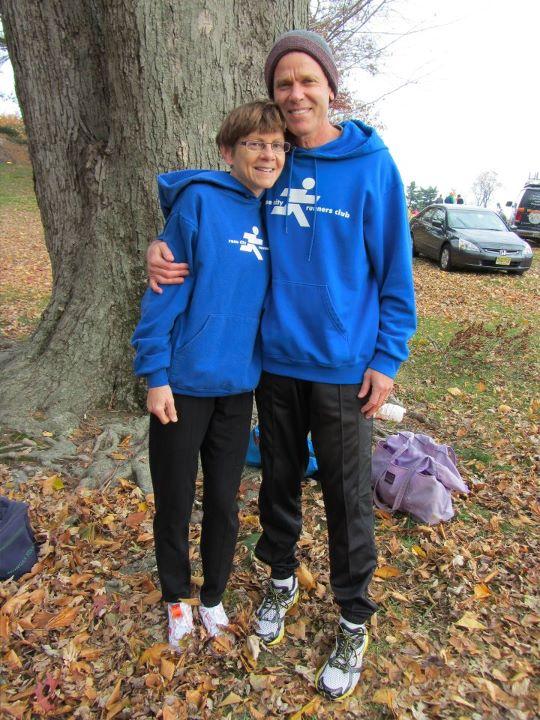 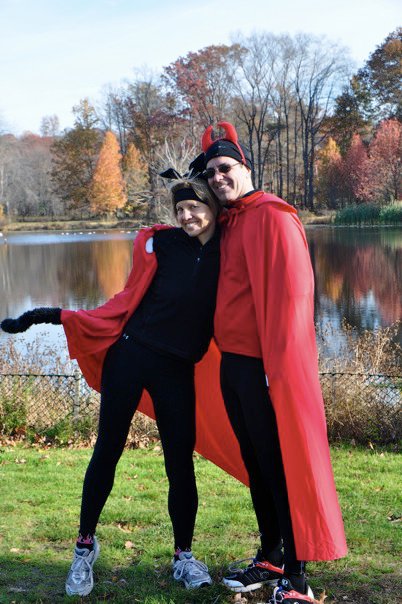 A Club Hiking Trip to Switzerland in 2001
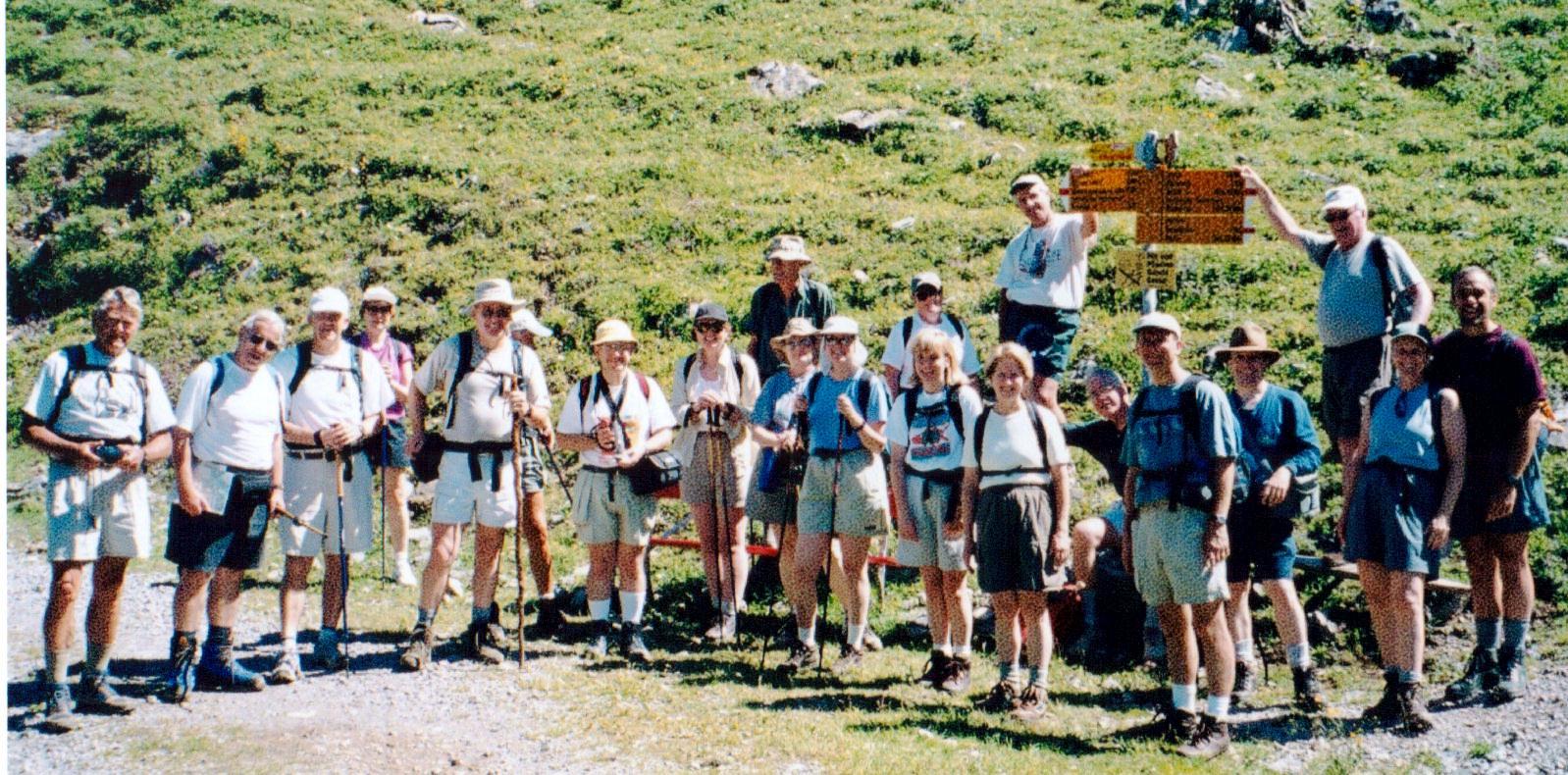 50
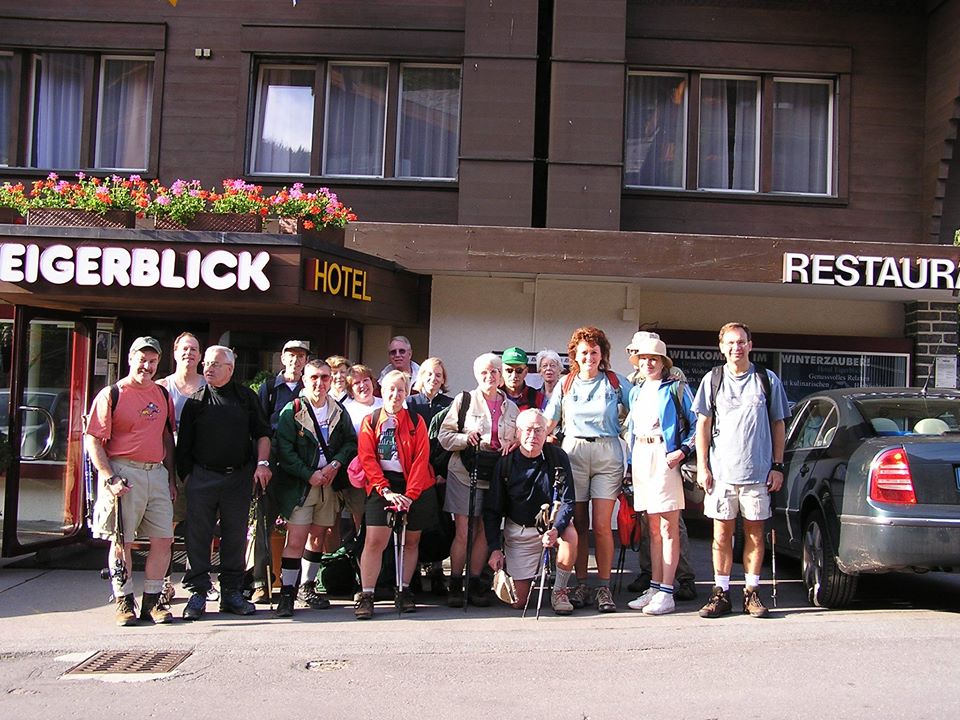 Second Swiss Trip in 2004
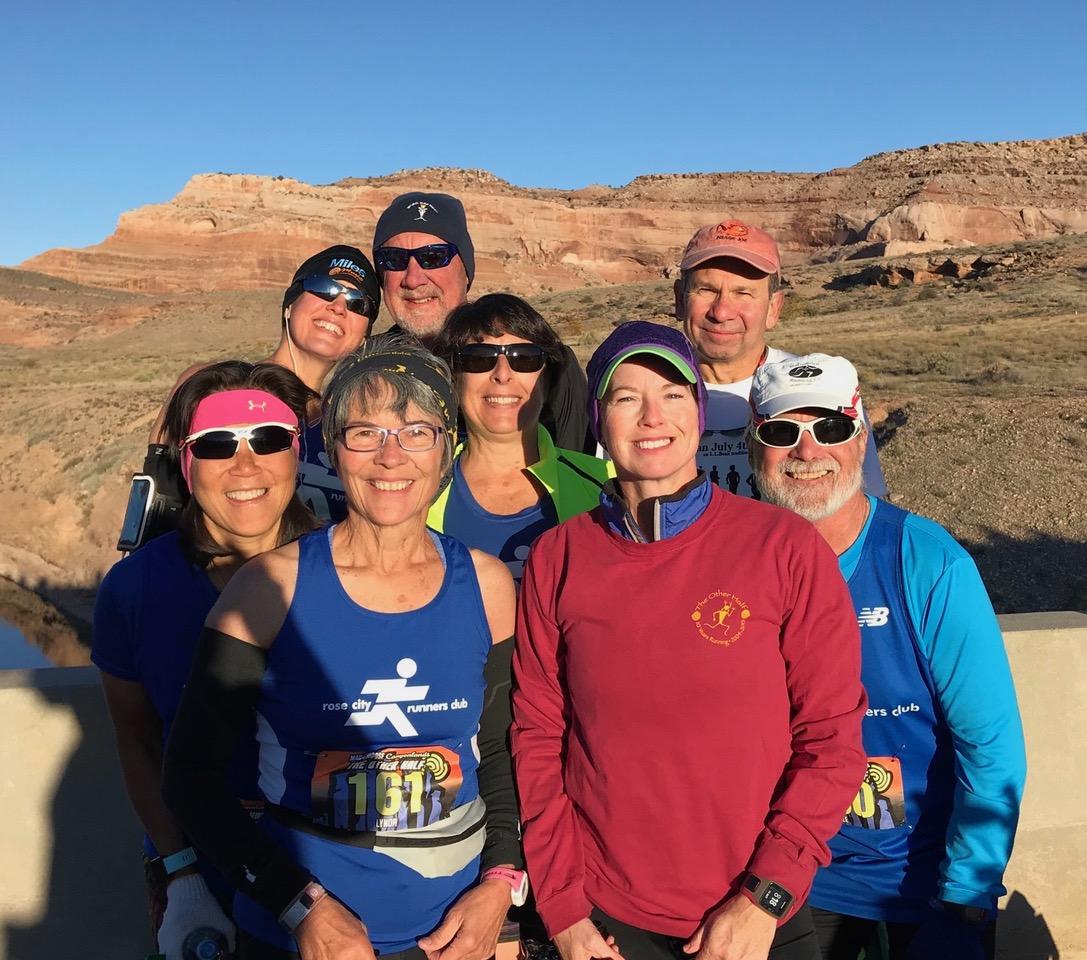 The Moab adventure
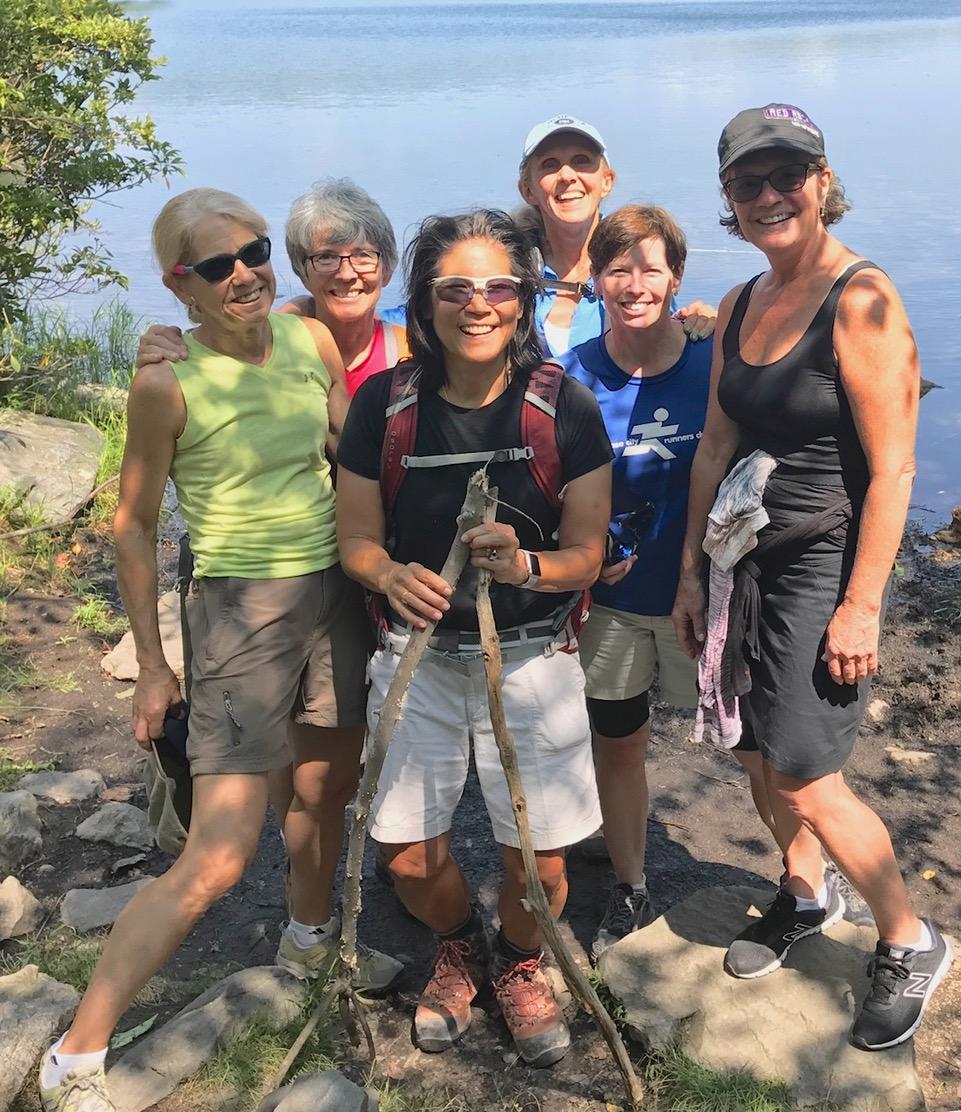 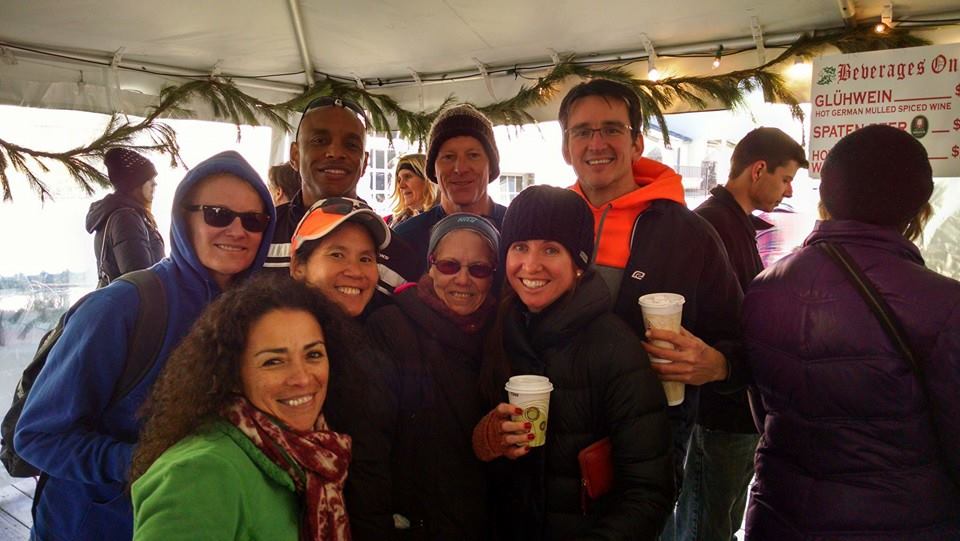 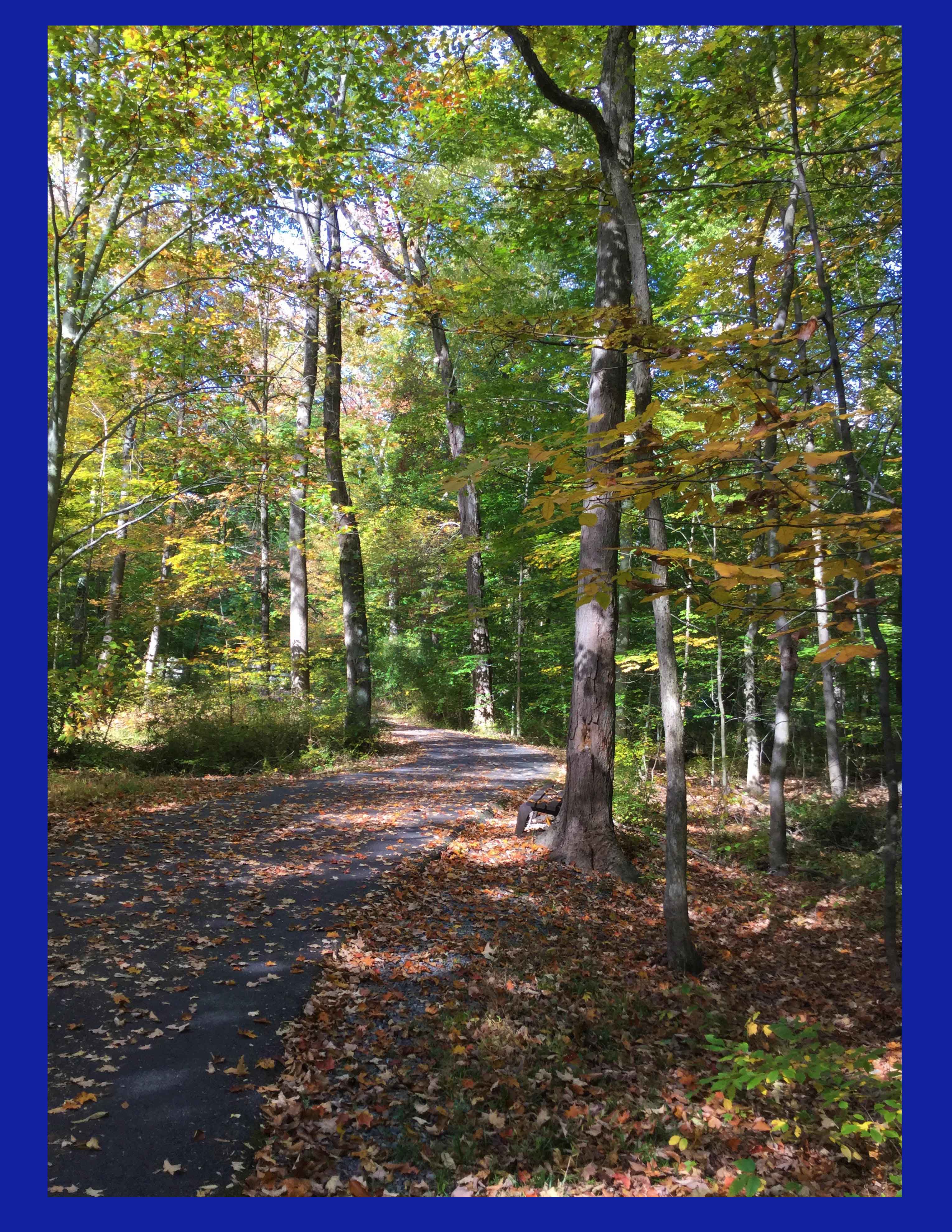 Back to Loantaka
55